Range Leaves
By: Reanna and Renee’ !!(:
Grasses
Annual Threeawn
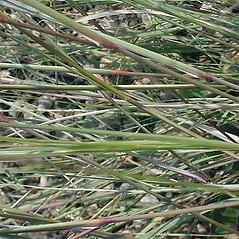 Annual Brome
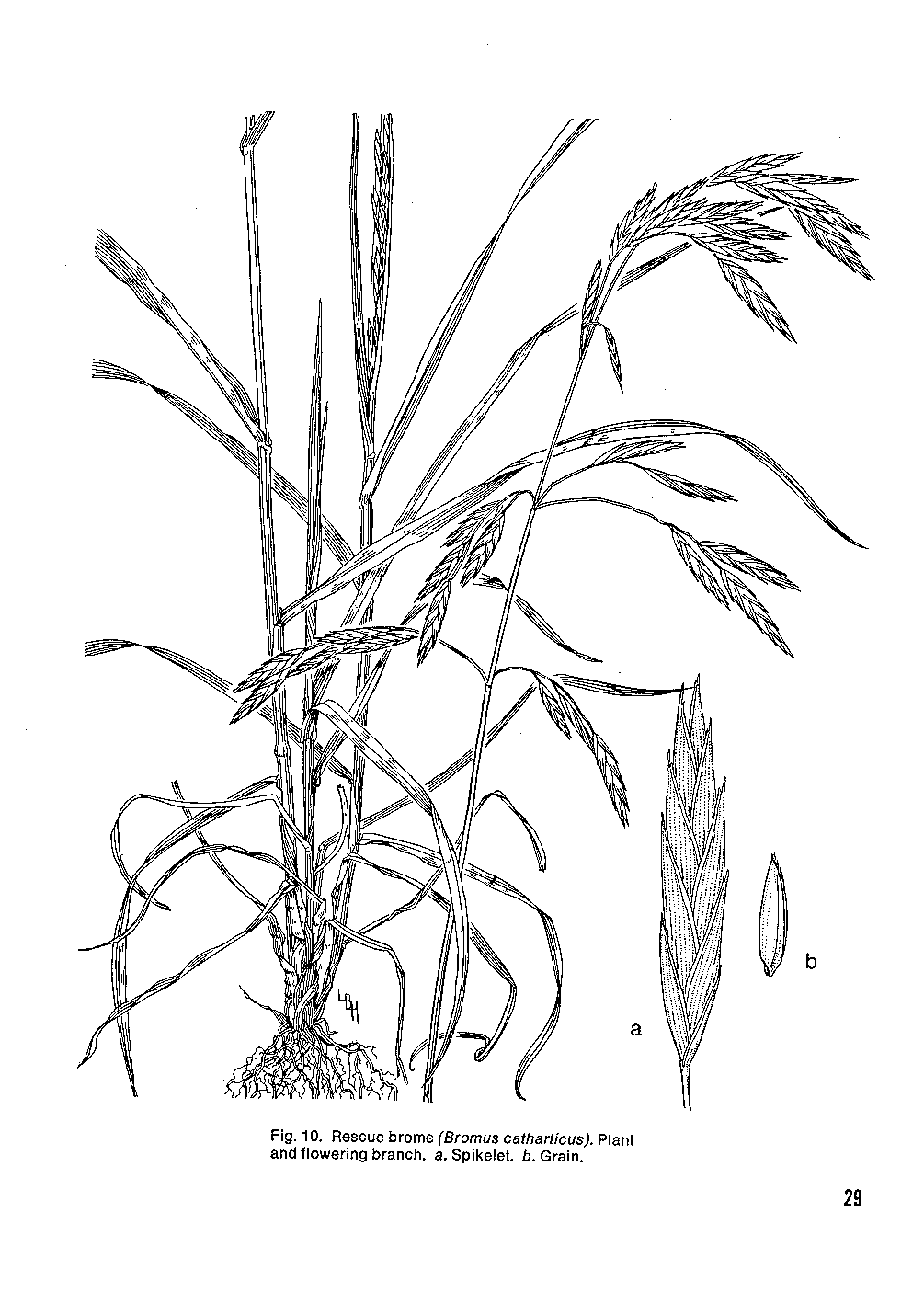 Bermudagrass
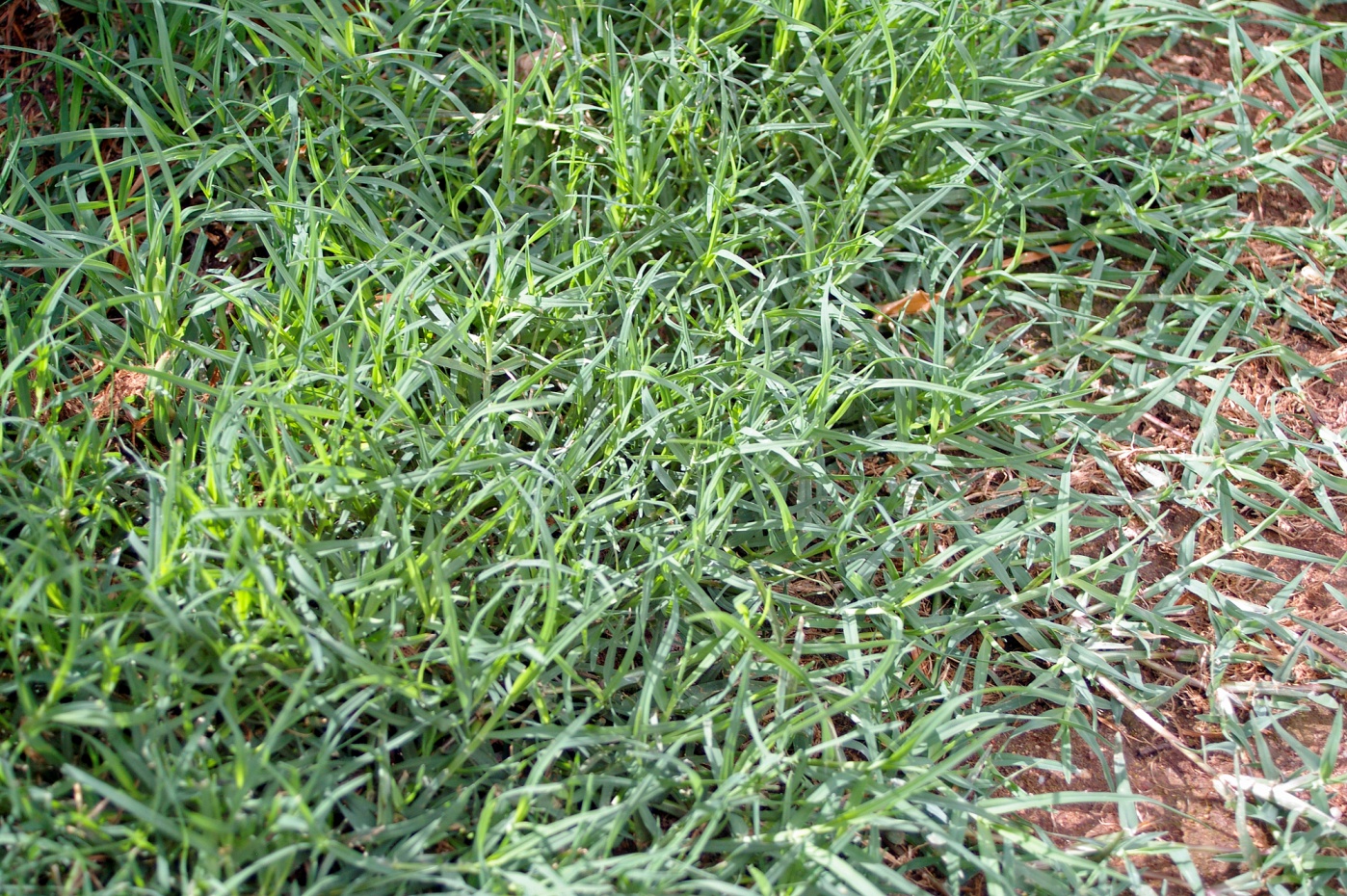 Big Bluestem
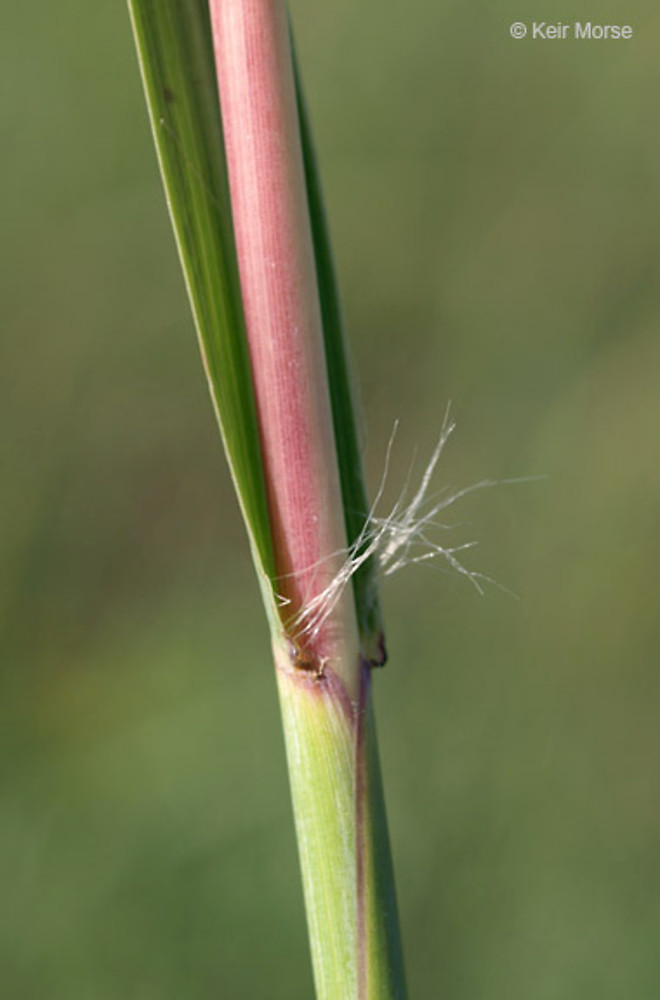 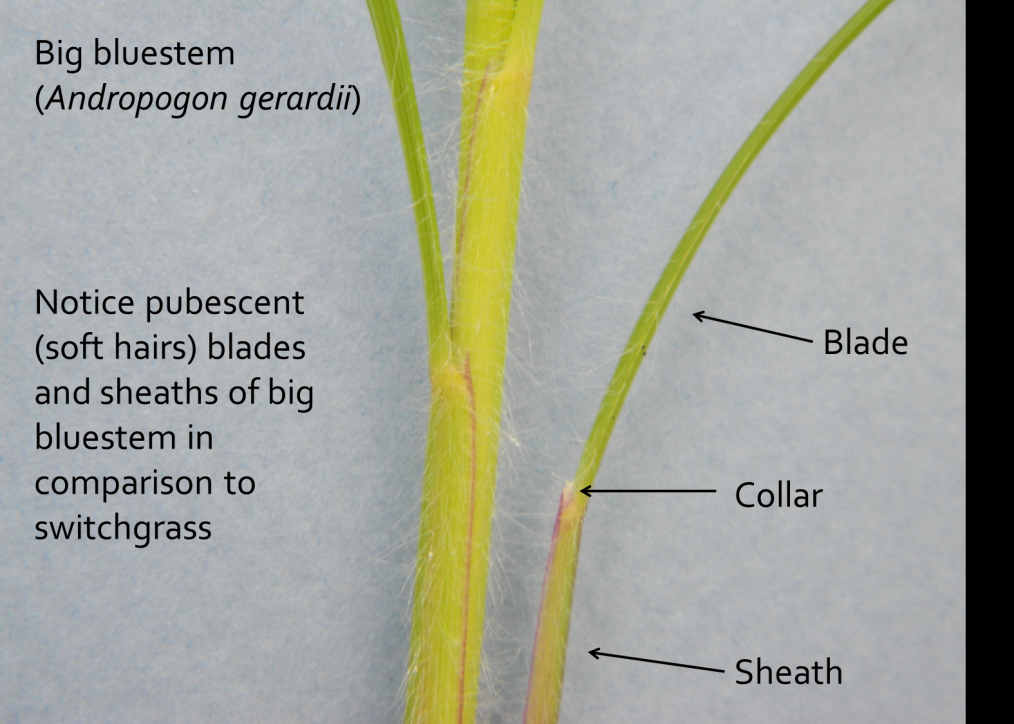 Blue Grama
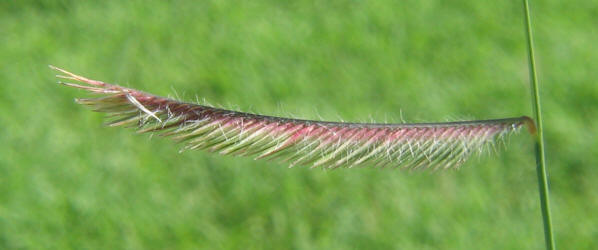 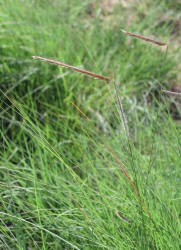 Broomsedge Bluestem
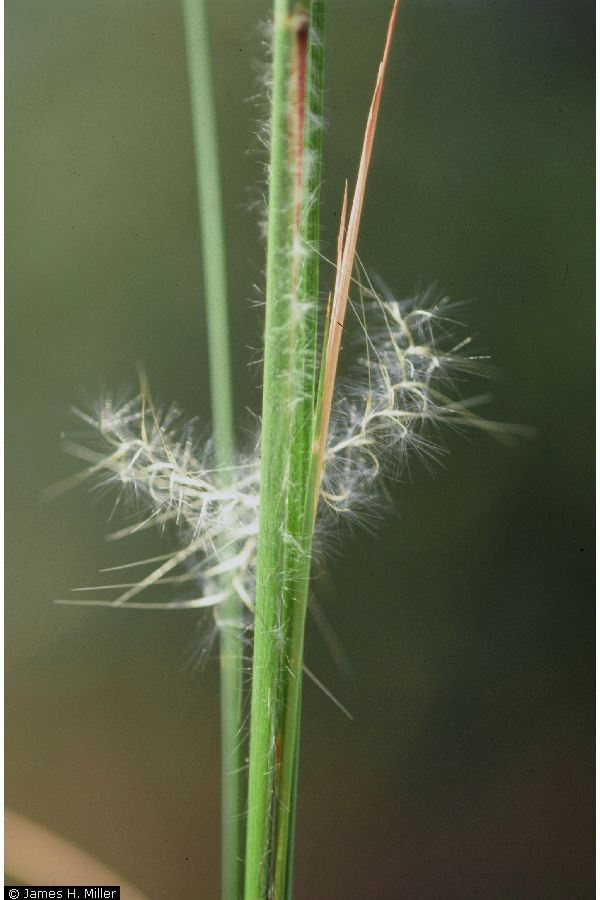 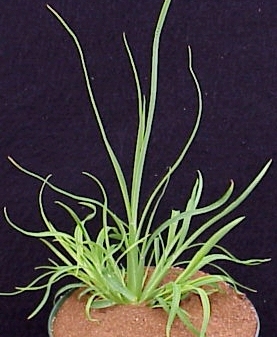 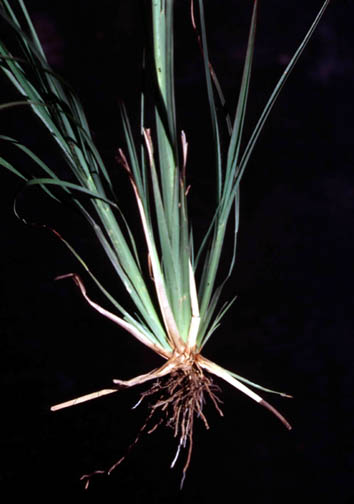 Buffalo Grass
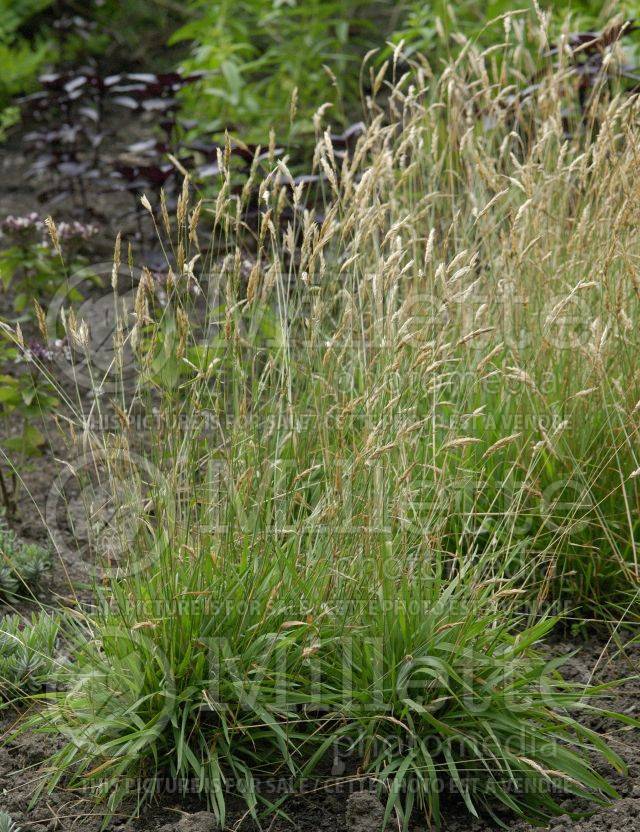 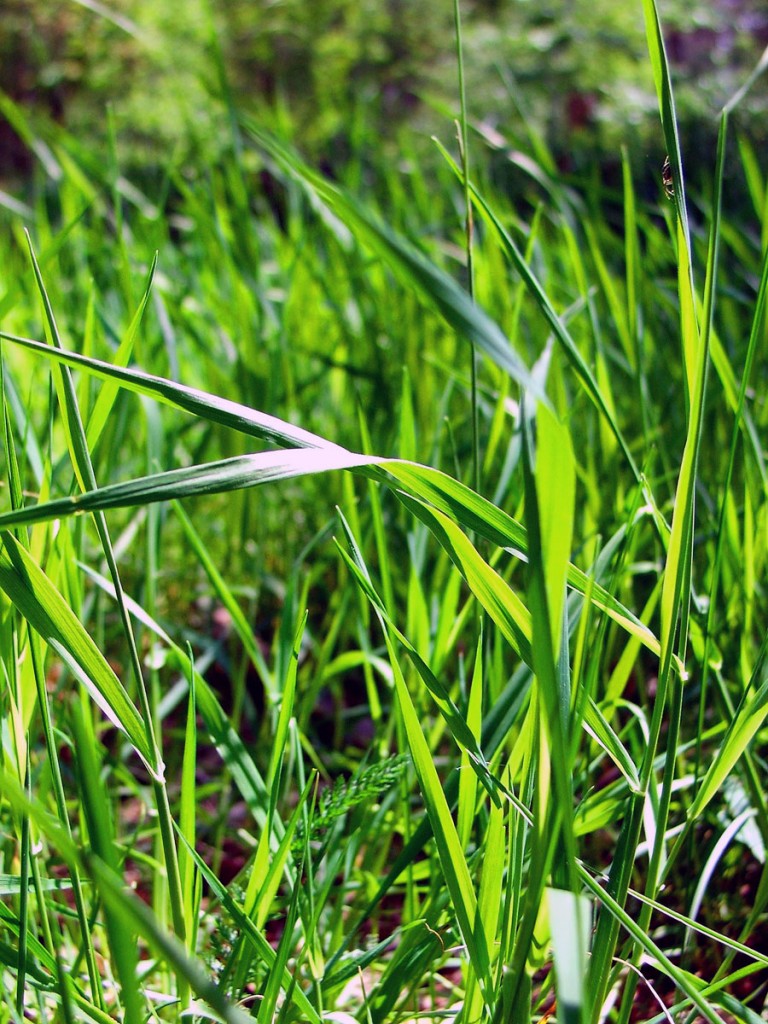 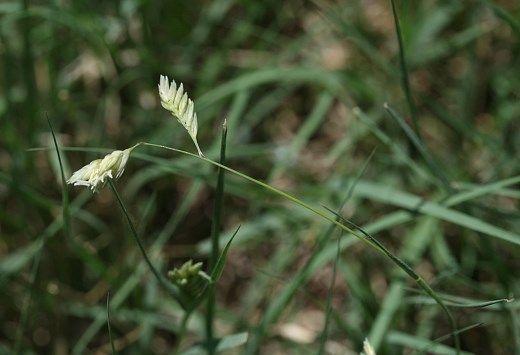 Curly Mesquite
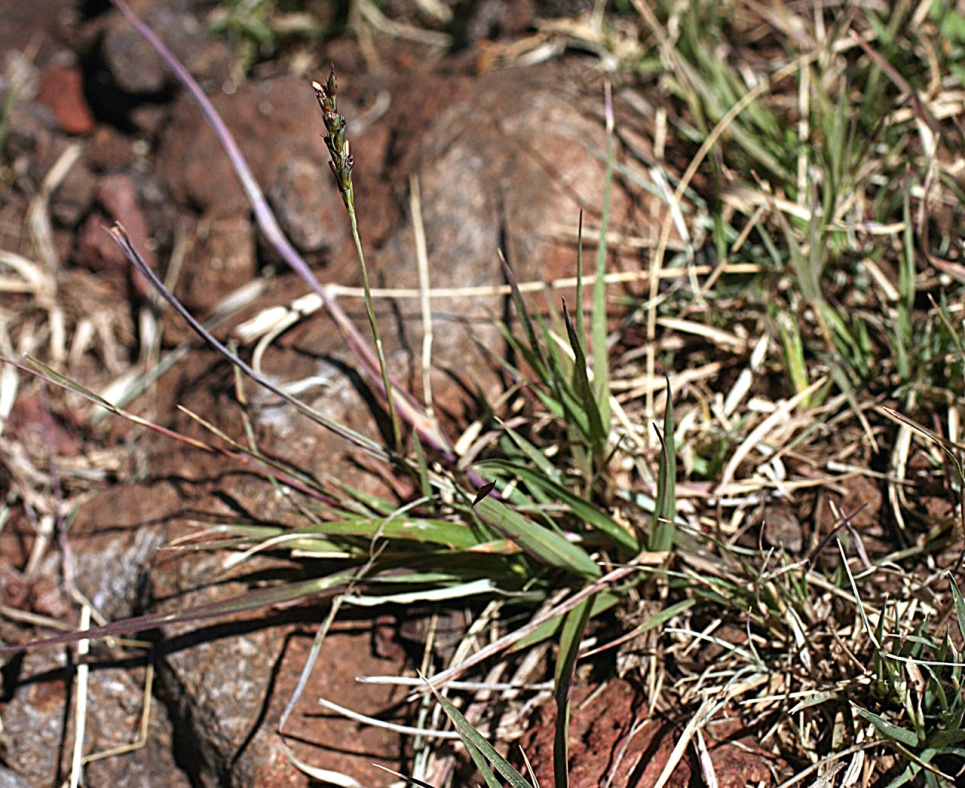 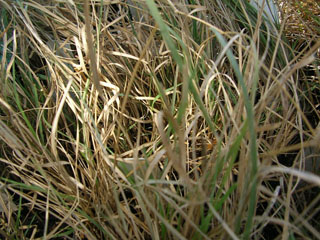 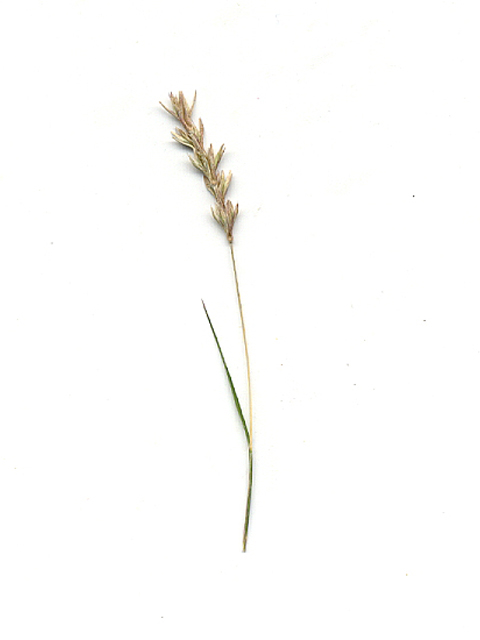 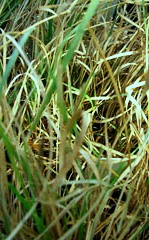 Eastern Gamagrass
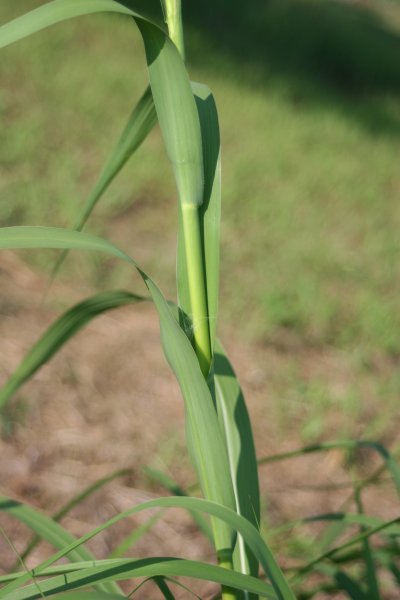 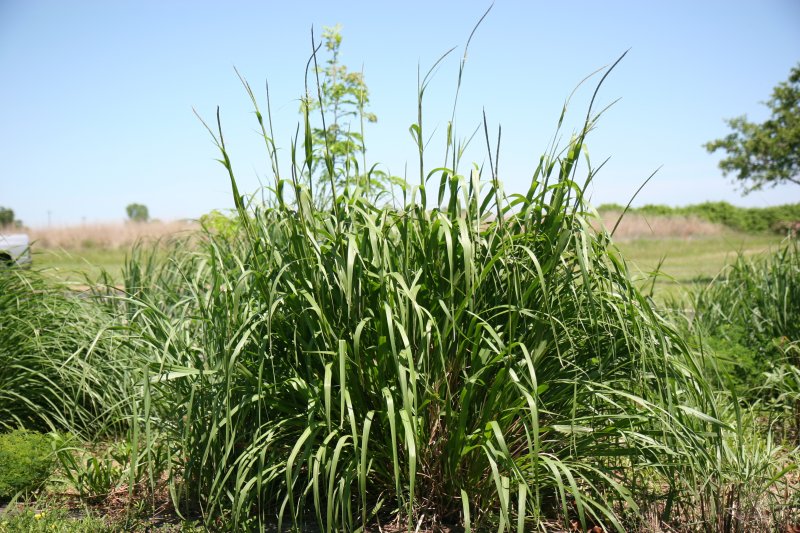 Fall witchgrass
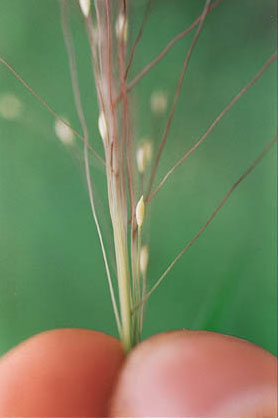 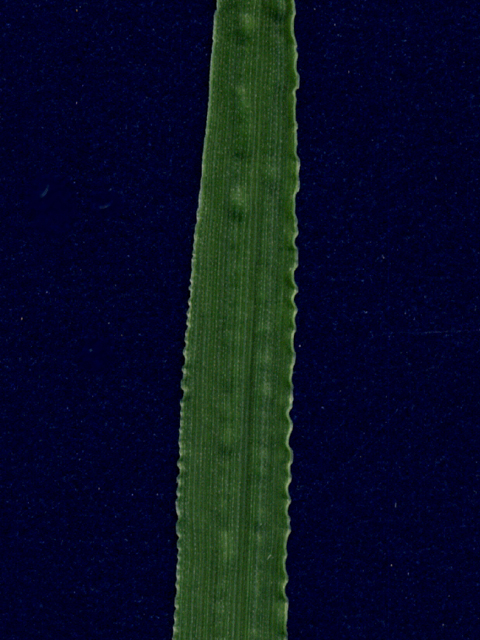 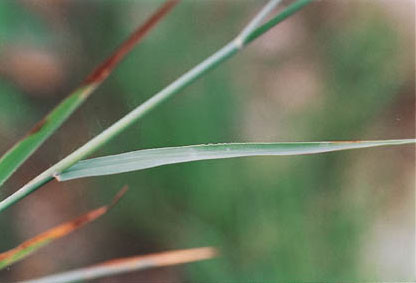 Hairy Grama
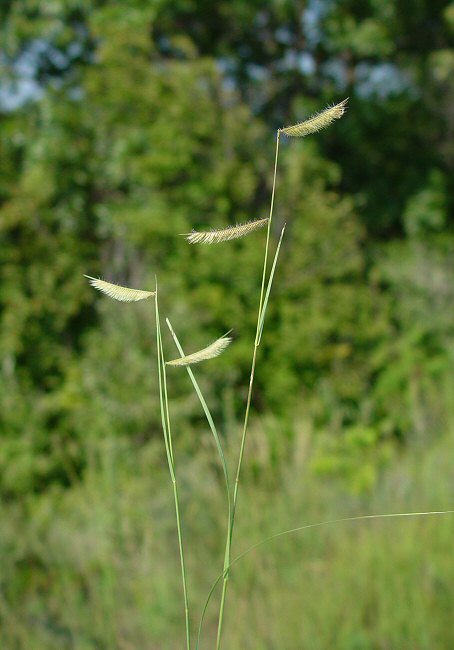 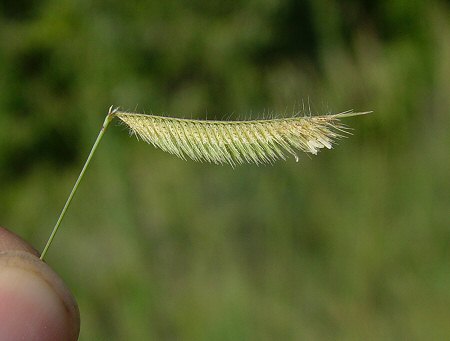 Hairy Tridens
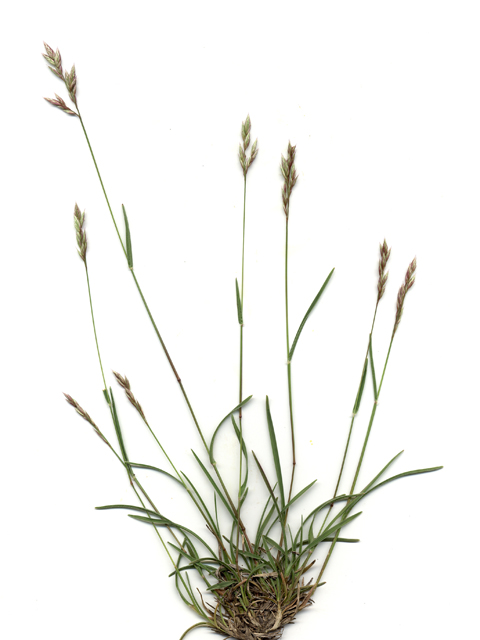 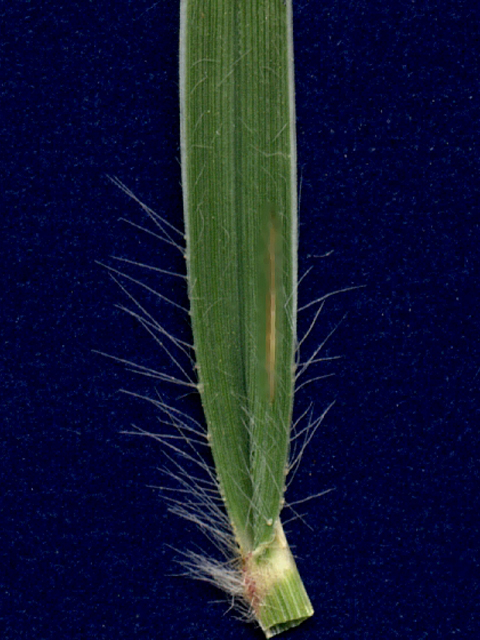 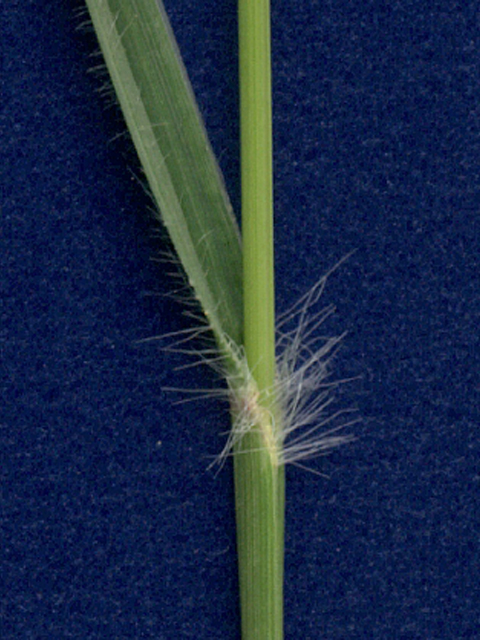 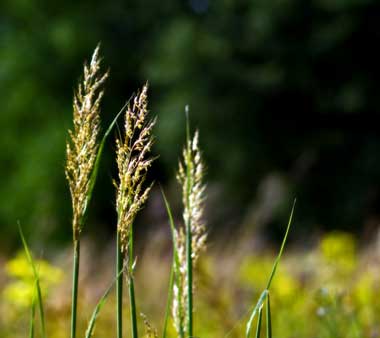 Indiangrass
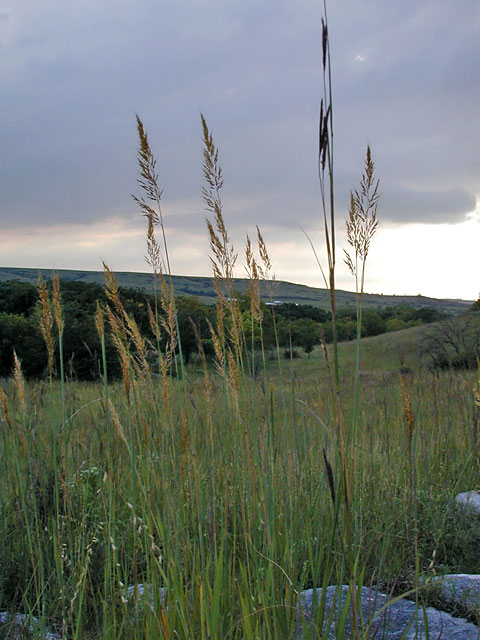 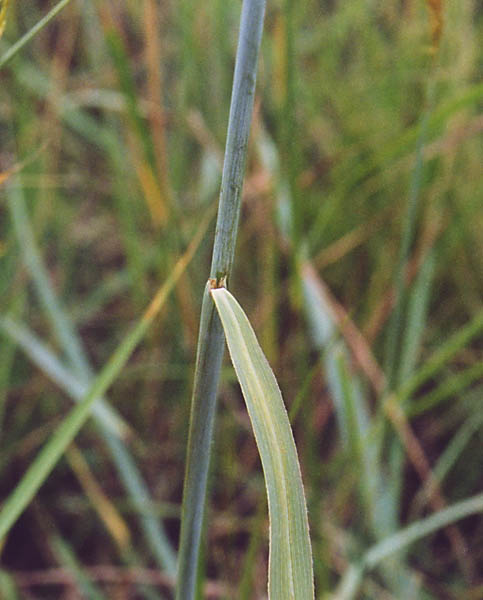 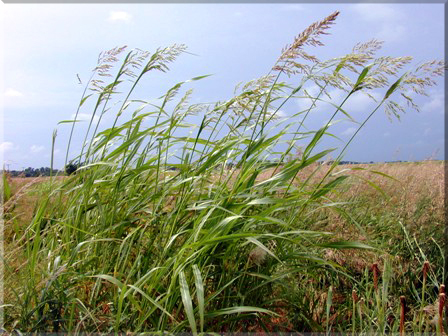 Johnsongrass
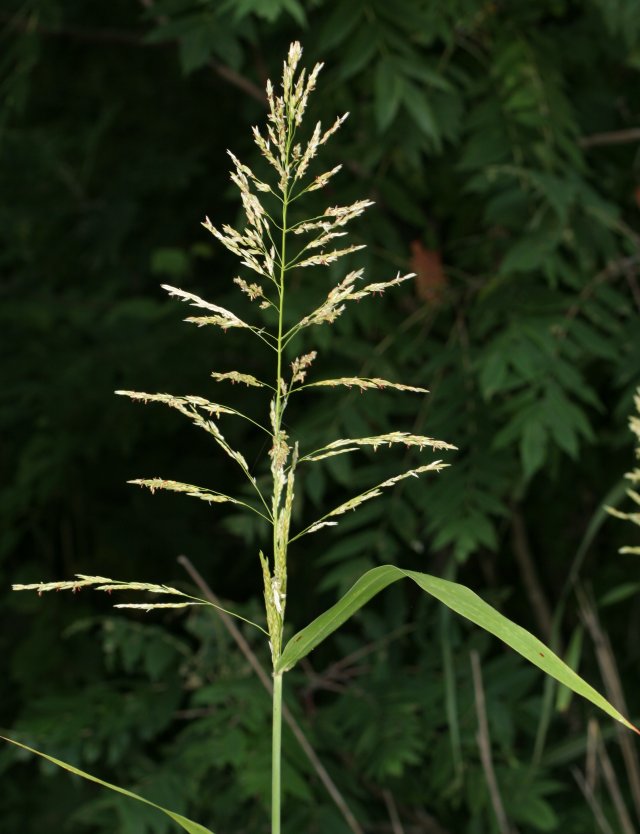 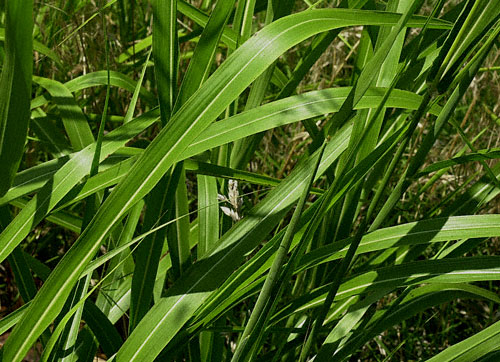 Lil Barley
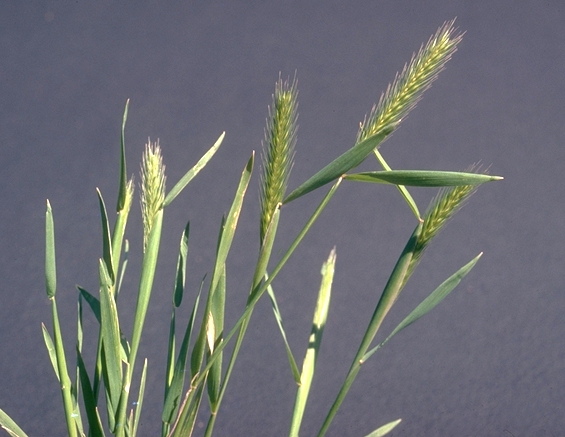 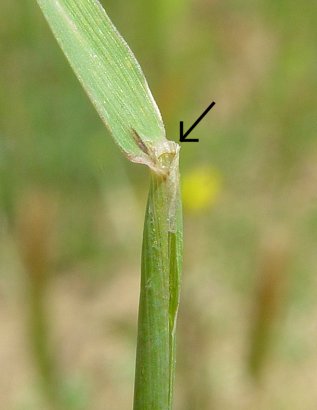 Lil Bluestem
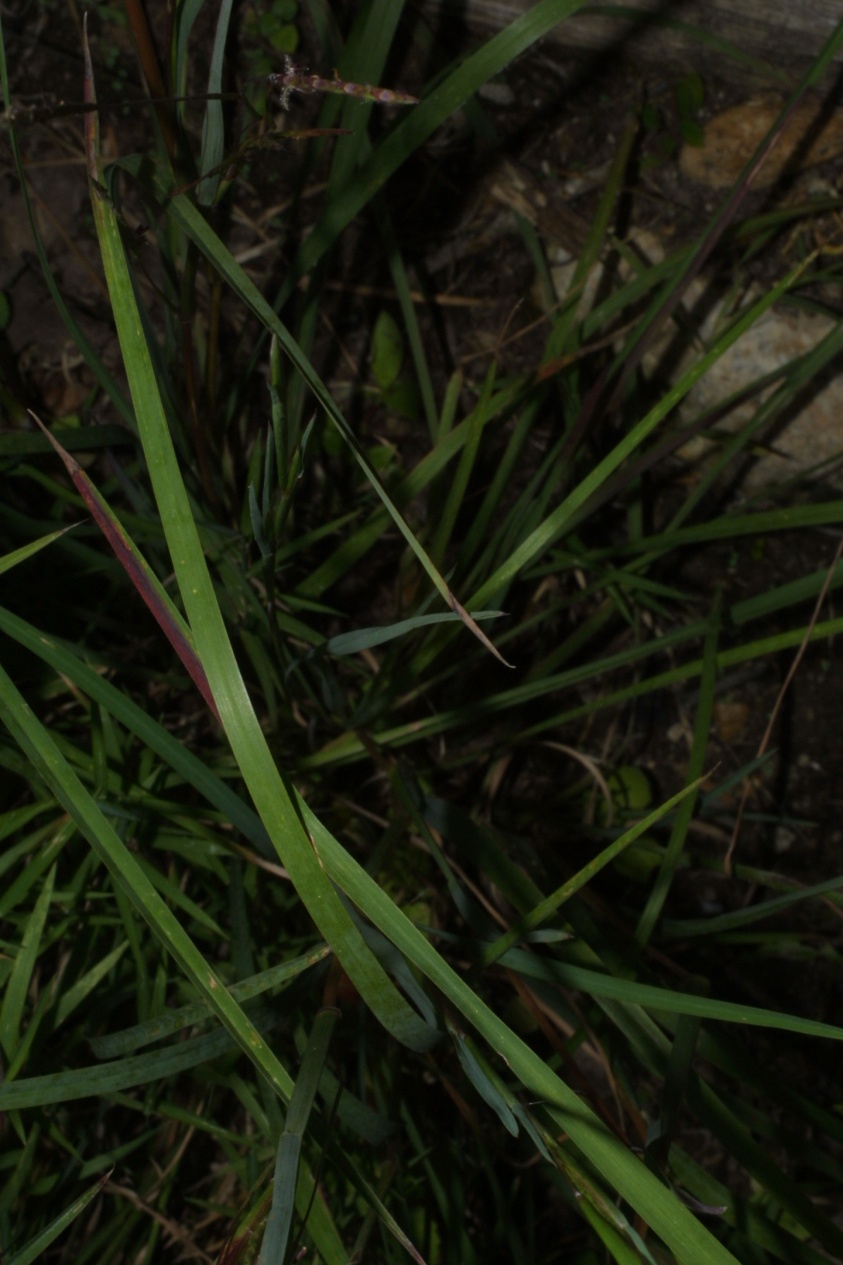 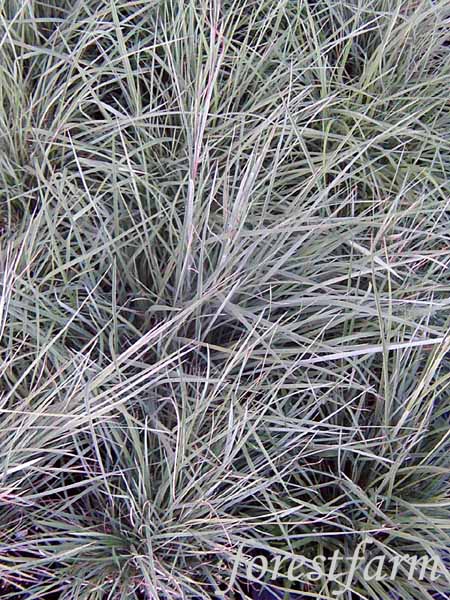 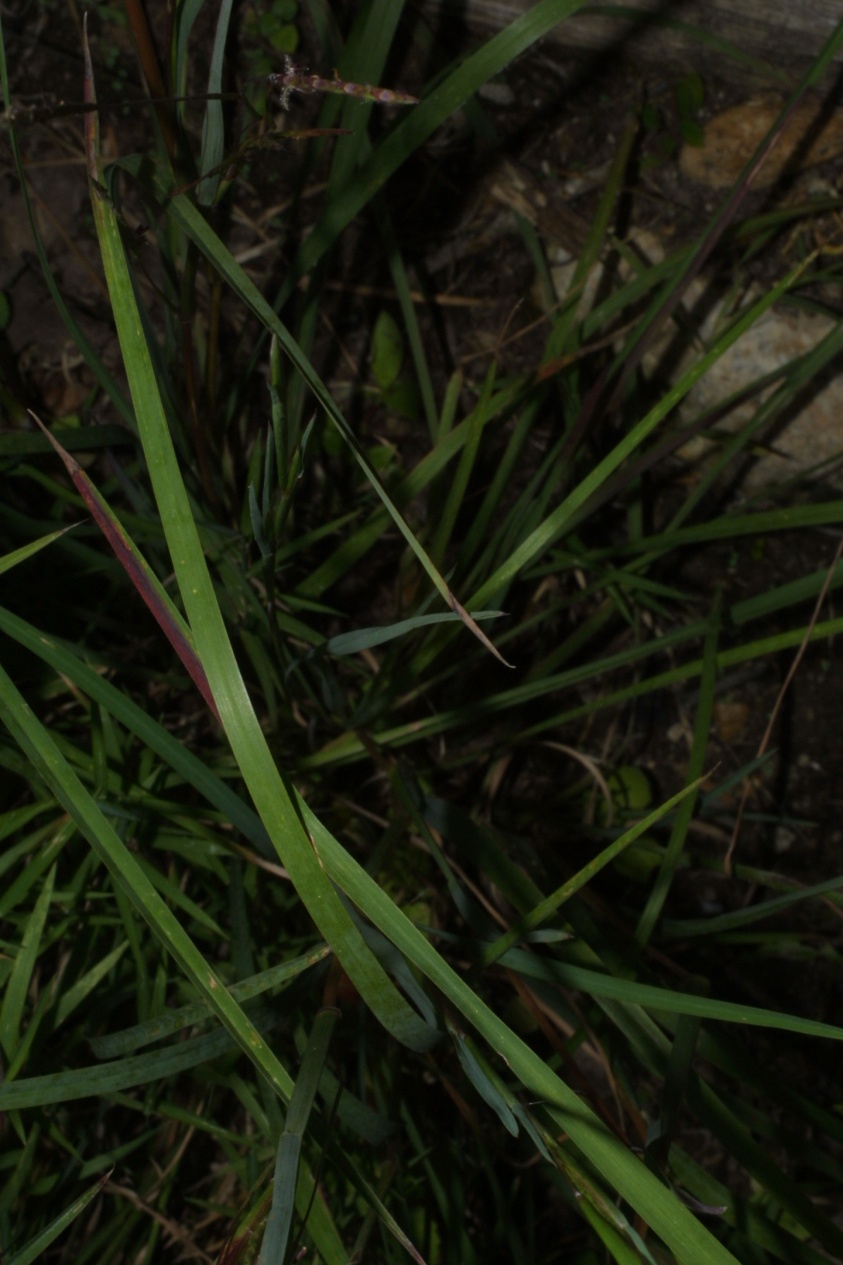 Perennial Dropseed
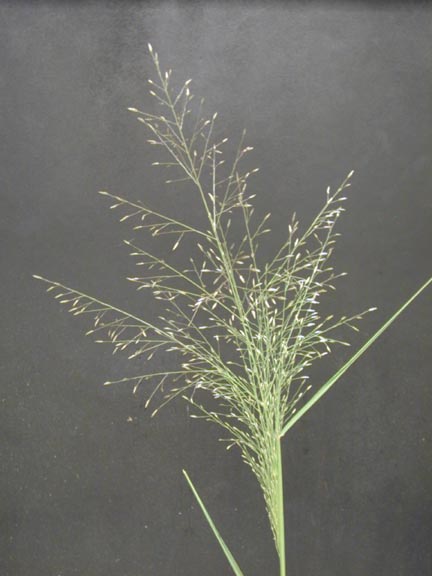 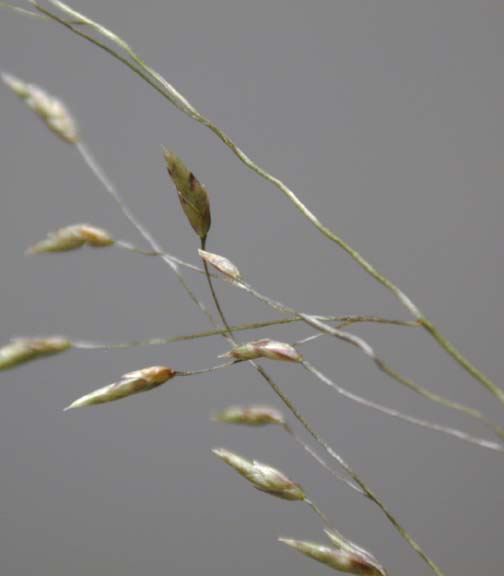 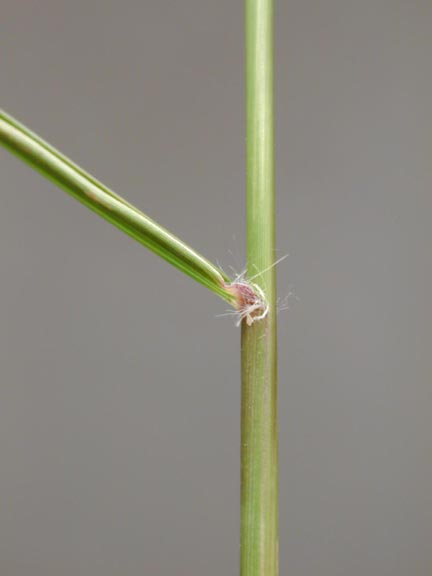 Perennial Threeawn
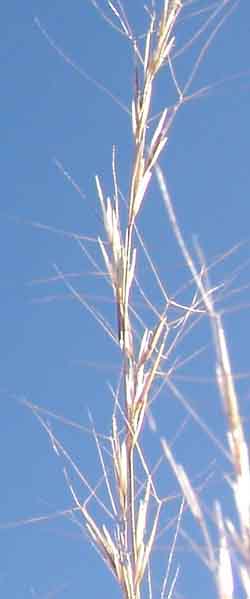 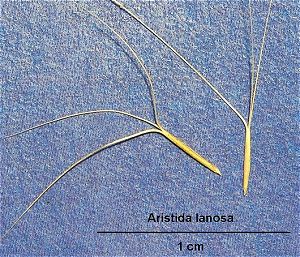 Purpletop
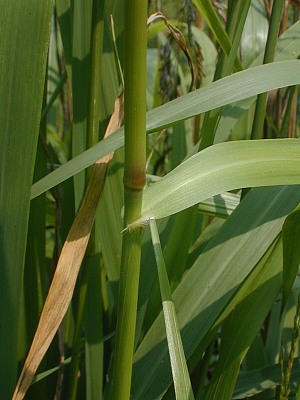 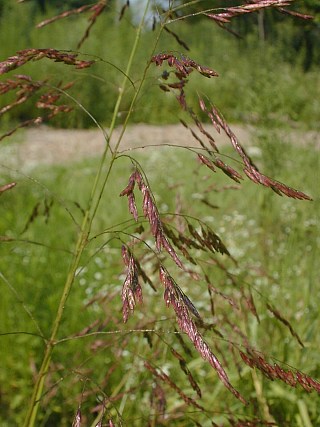 Red grama
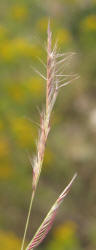 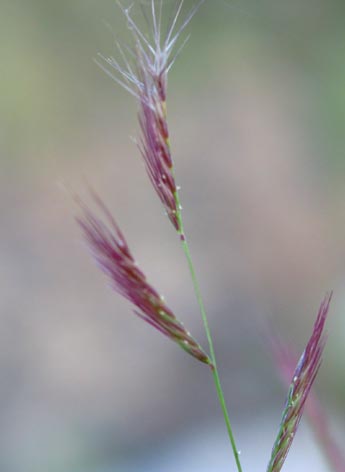 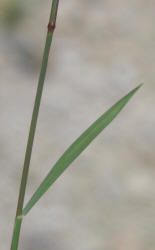 Sand dropseed
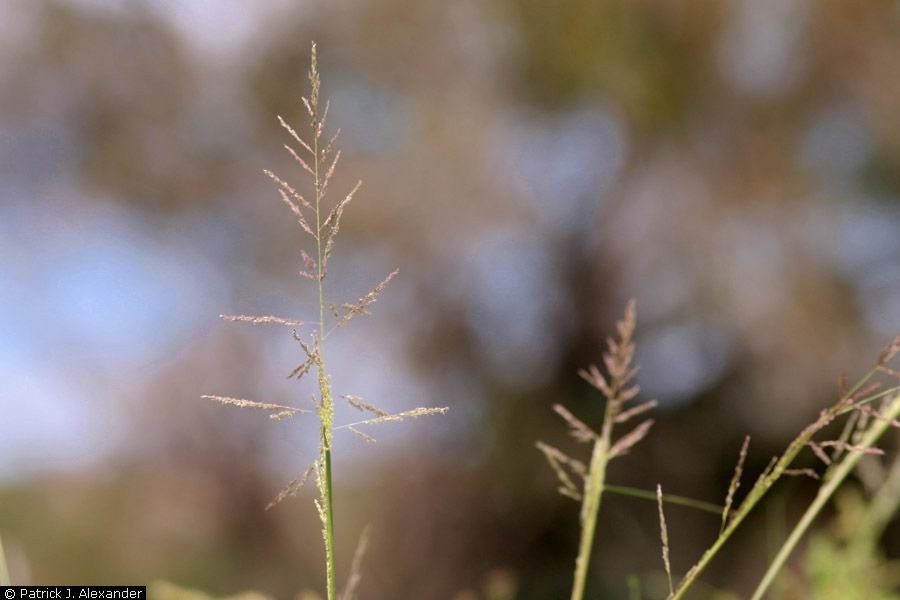 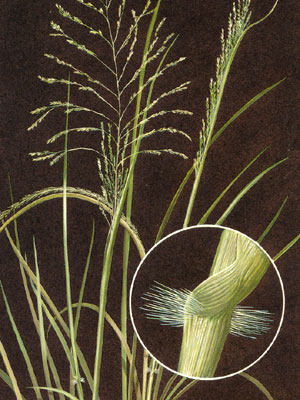 Sand lovegrass
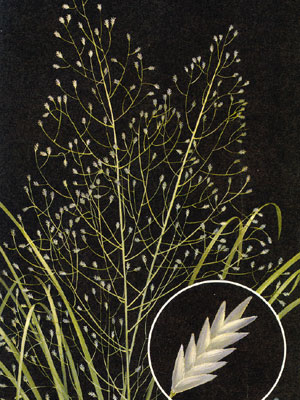 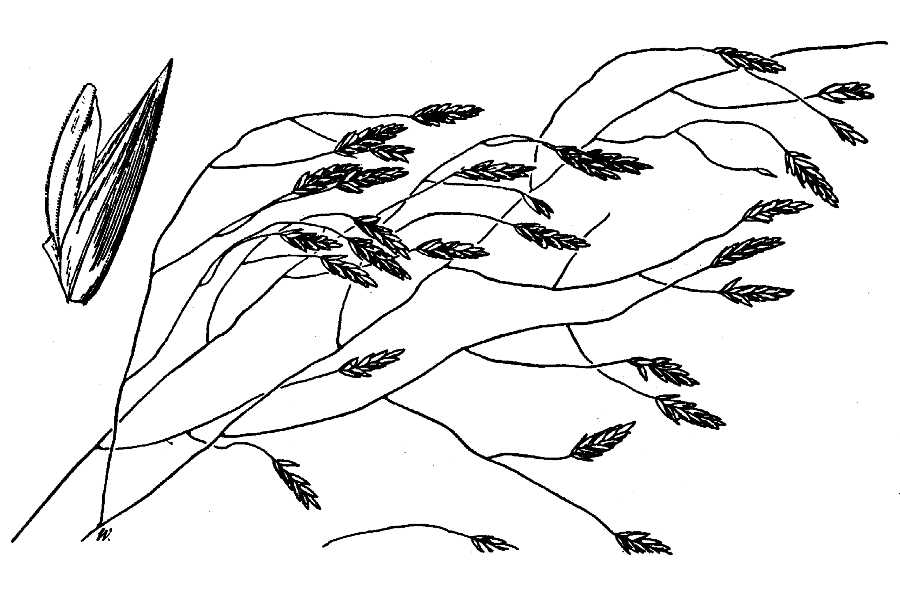 Scribner Panicum
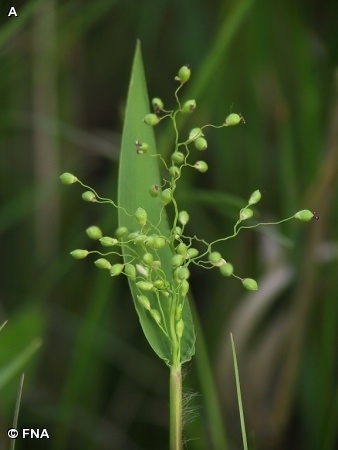 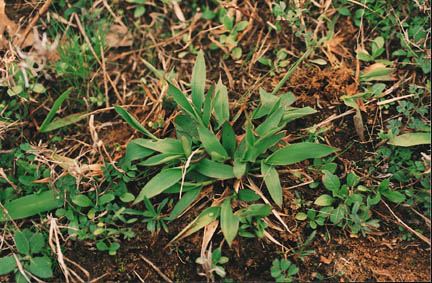 Sedge
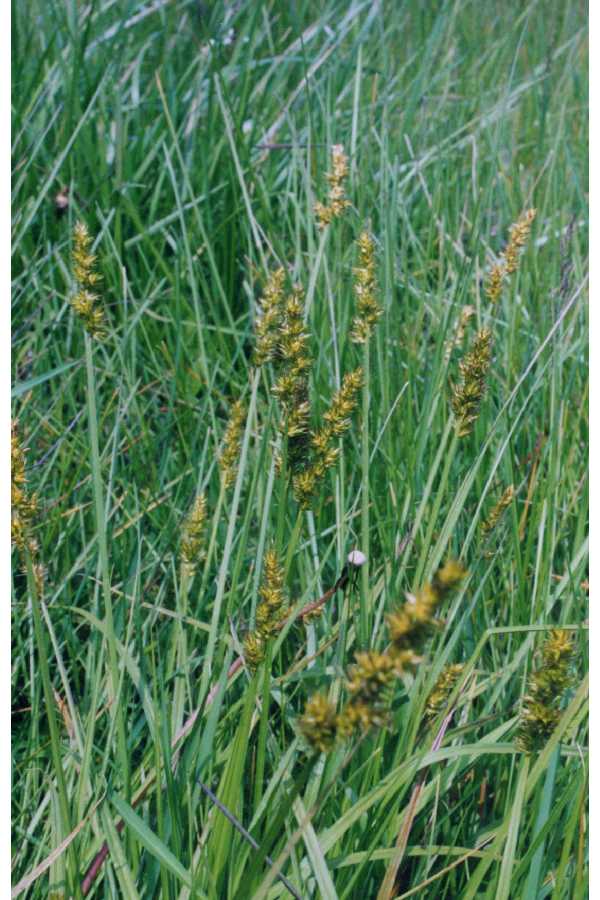 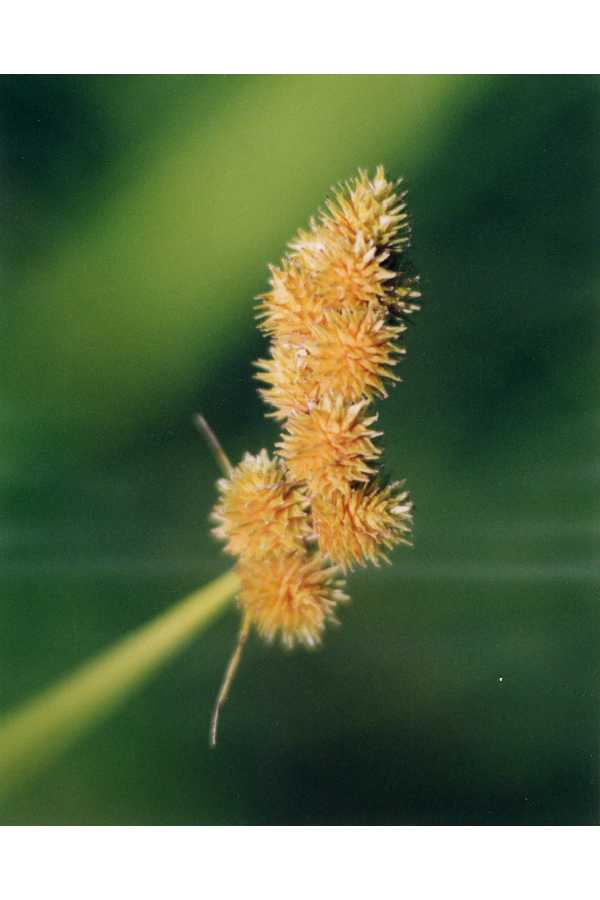 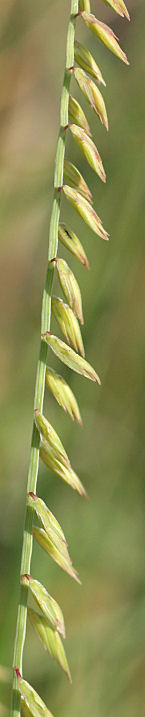 Sideoats grama
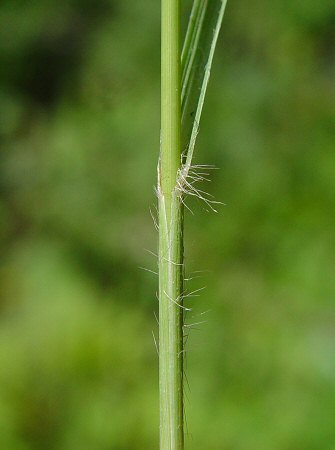 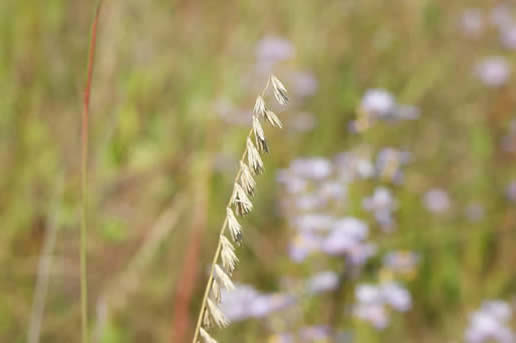 Silver bluestem
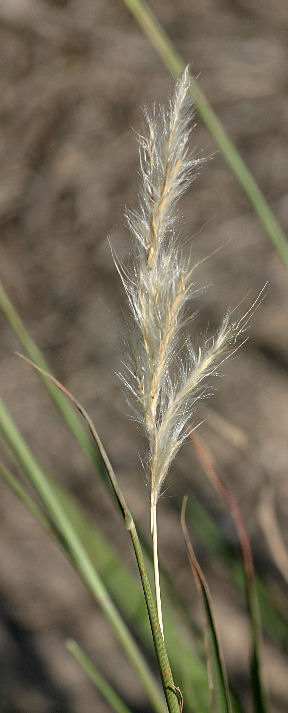 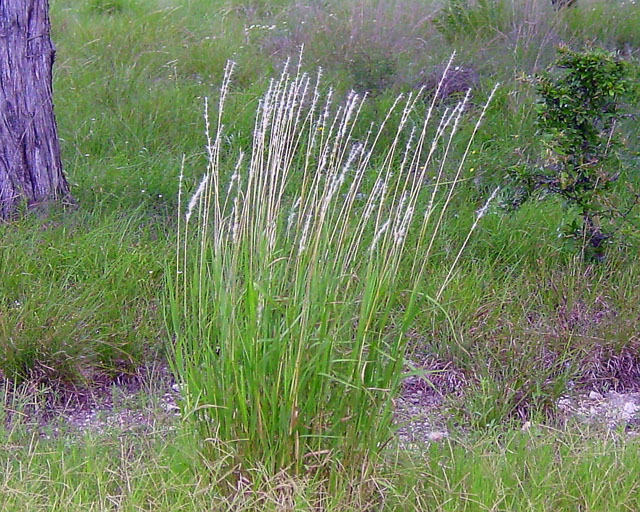 Splitbeard bluestem
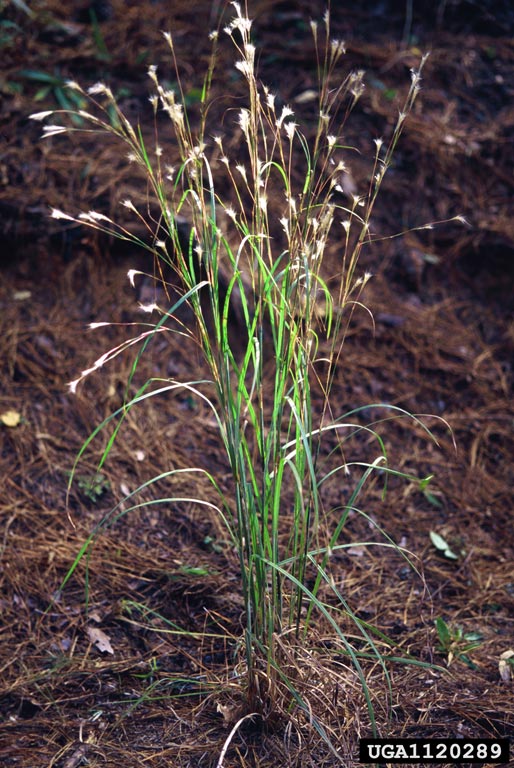 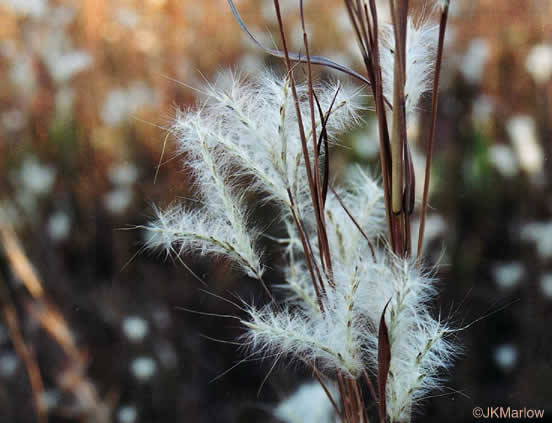 Switchgrass
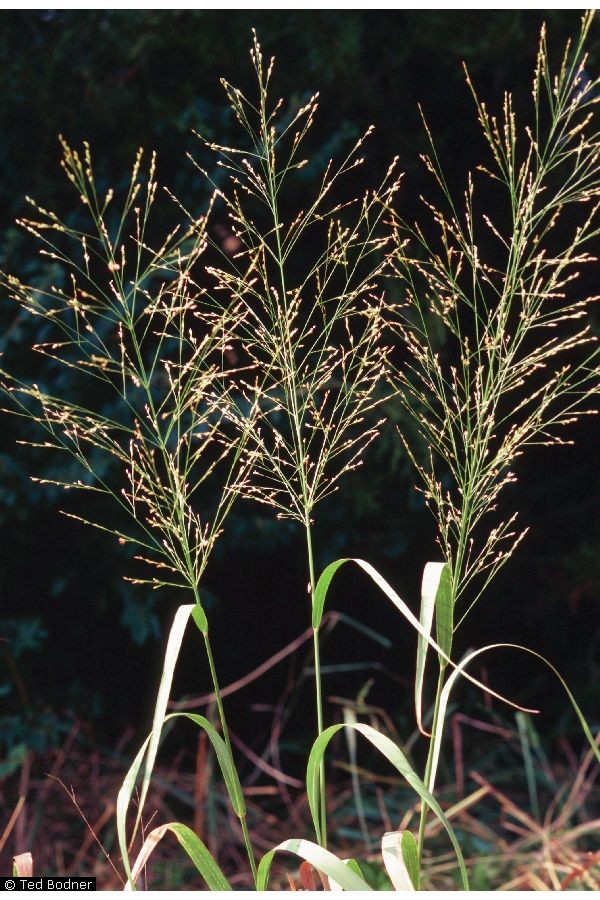 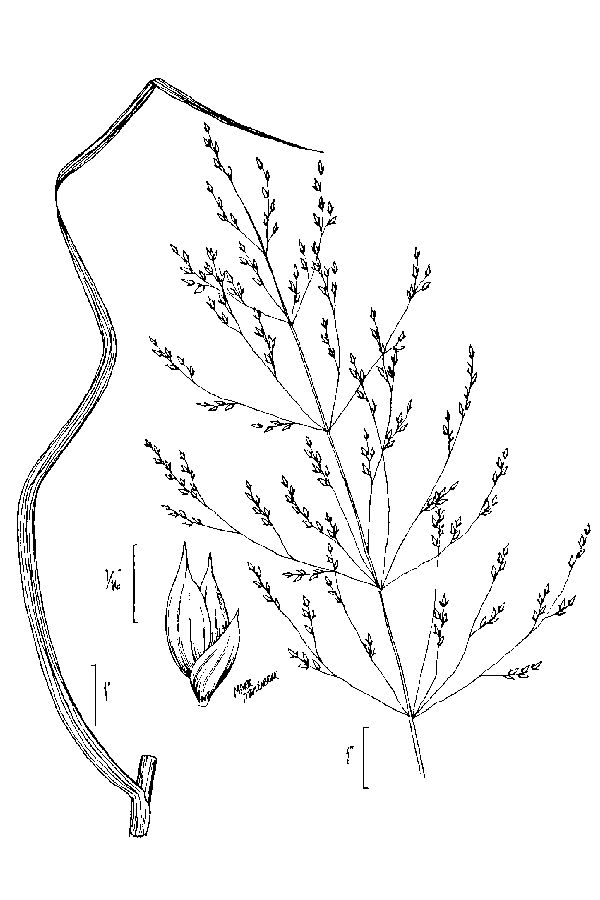 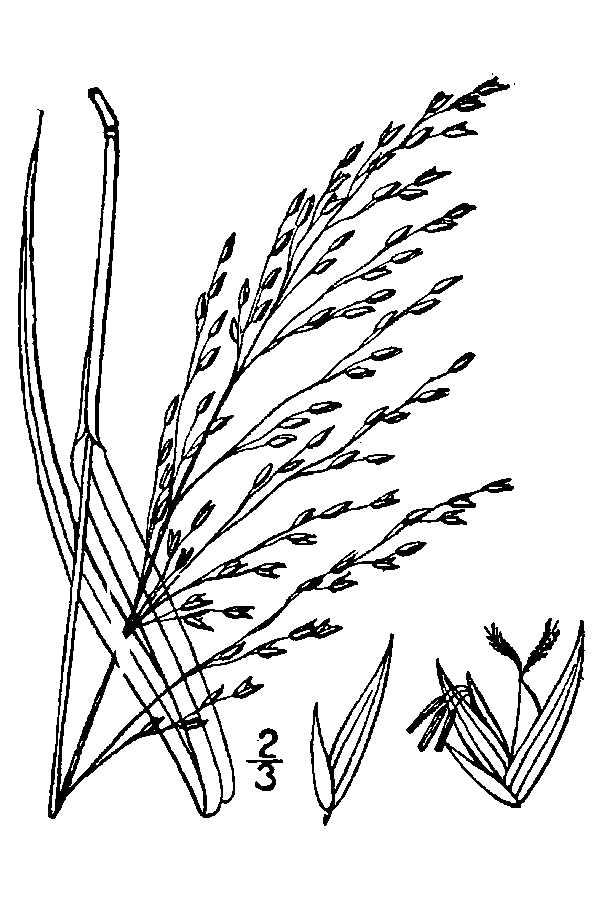 Texas Bluegrass
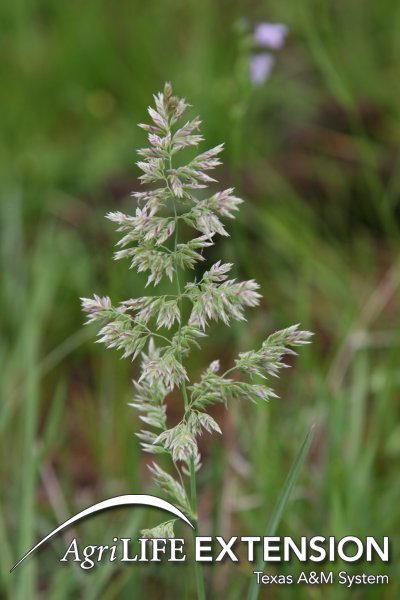 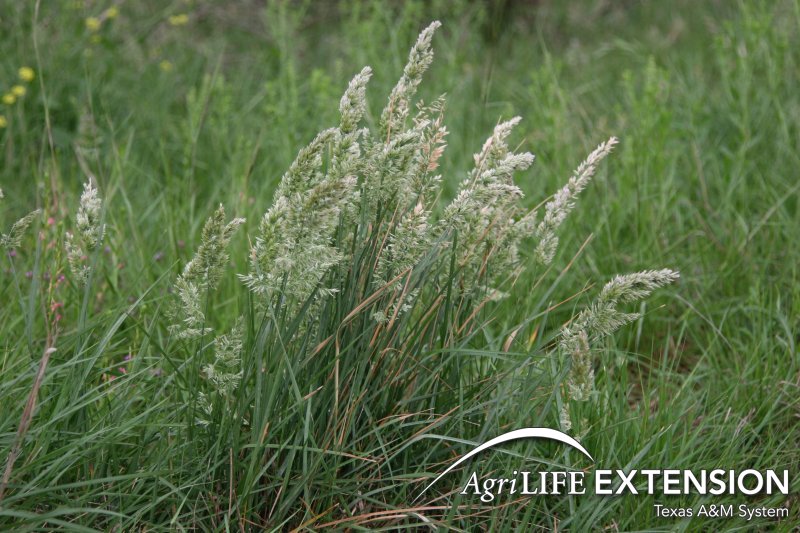 Texas Grama
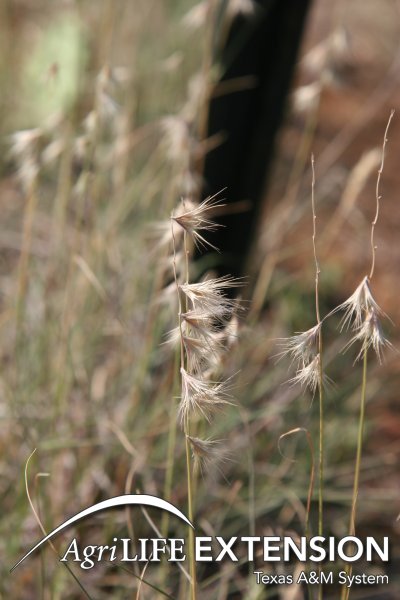 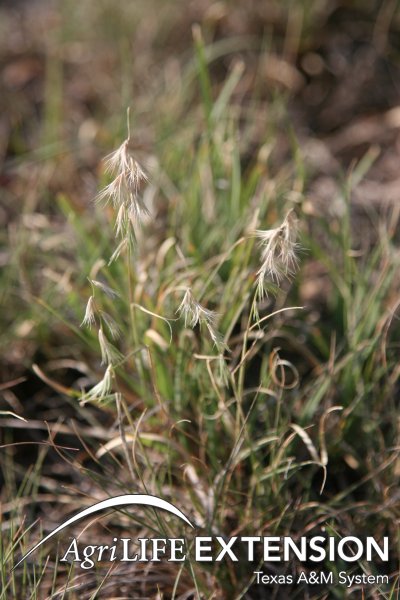 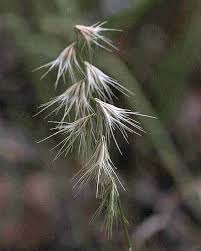 Texas Wintergrass
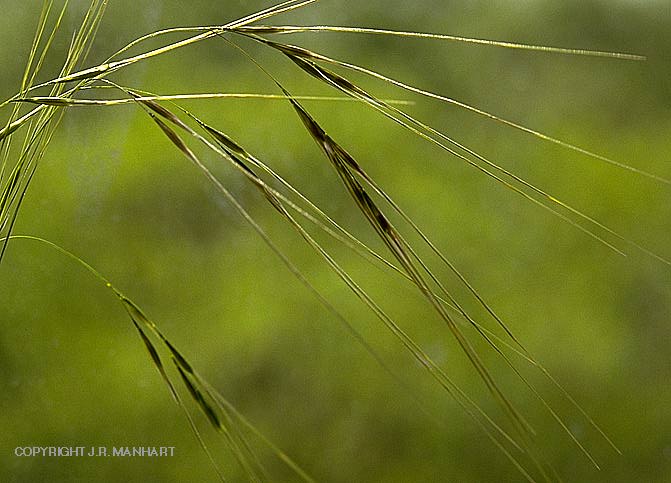 Tumblegrass
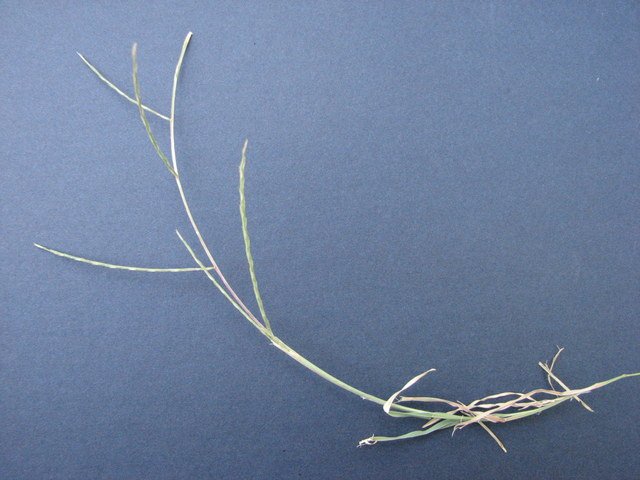 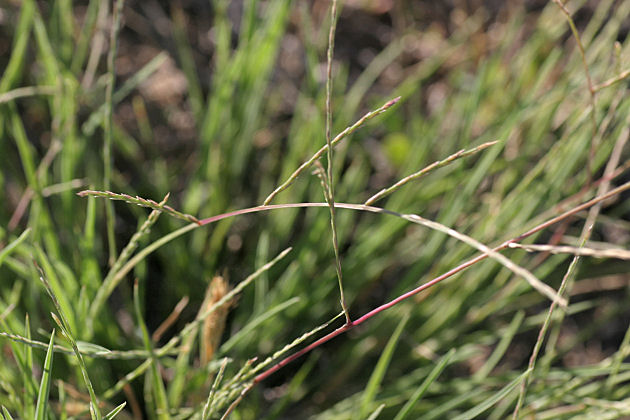 Vine Mesquite
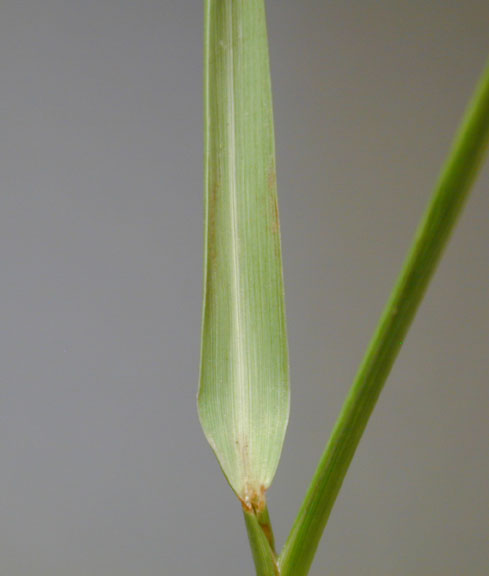 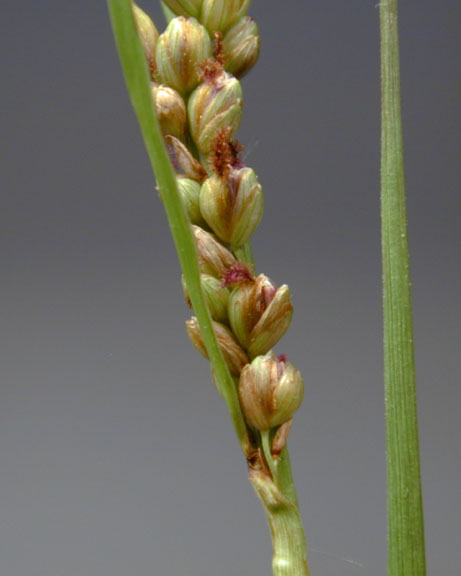 Weeping Lovegrass
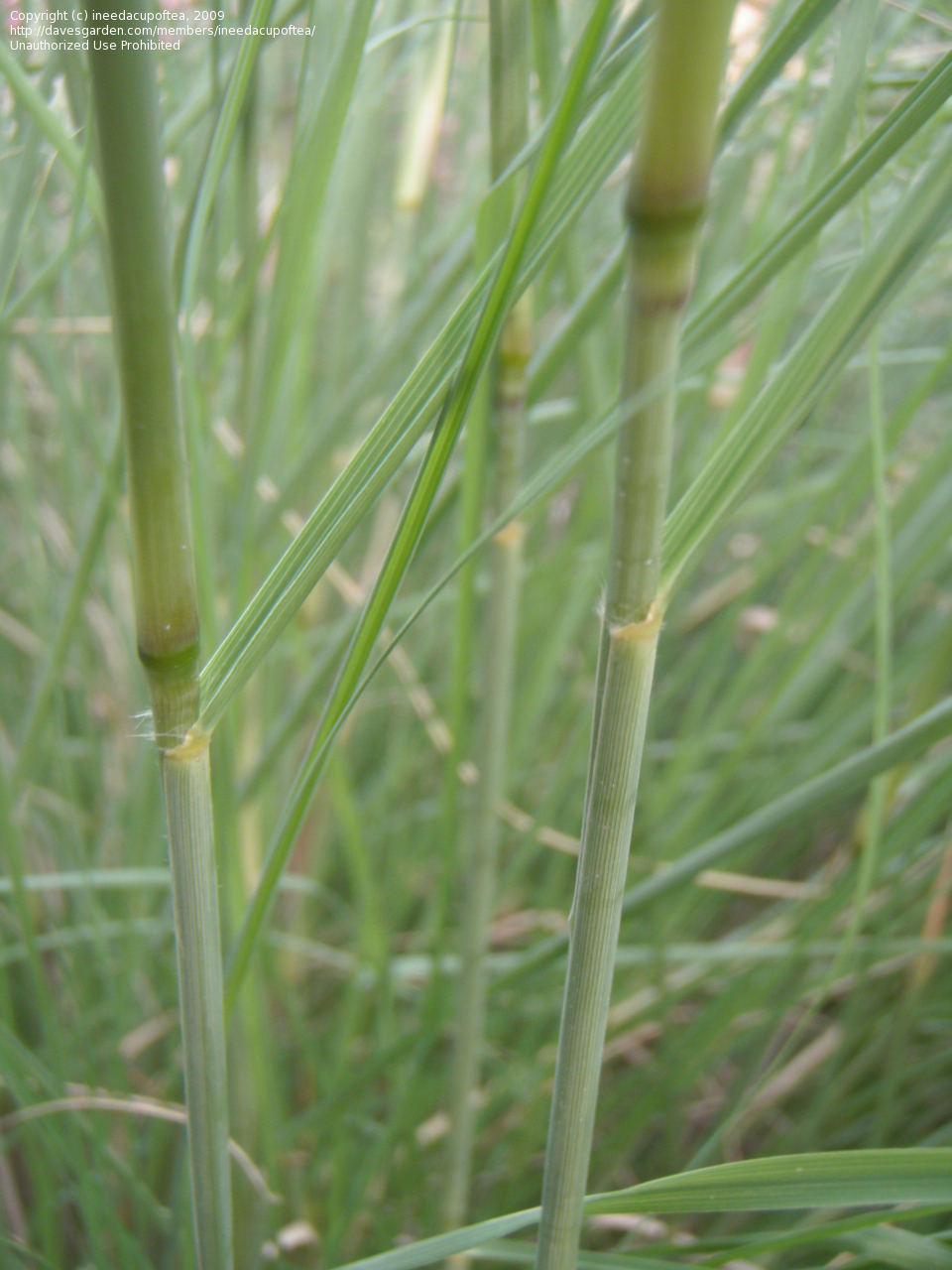 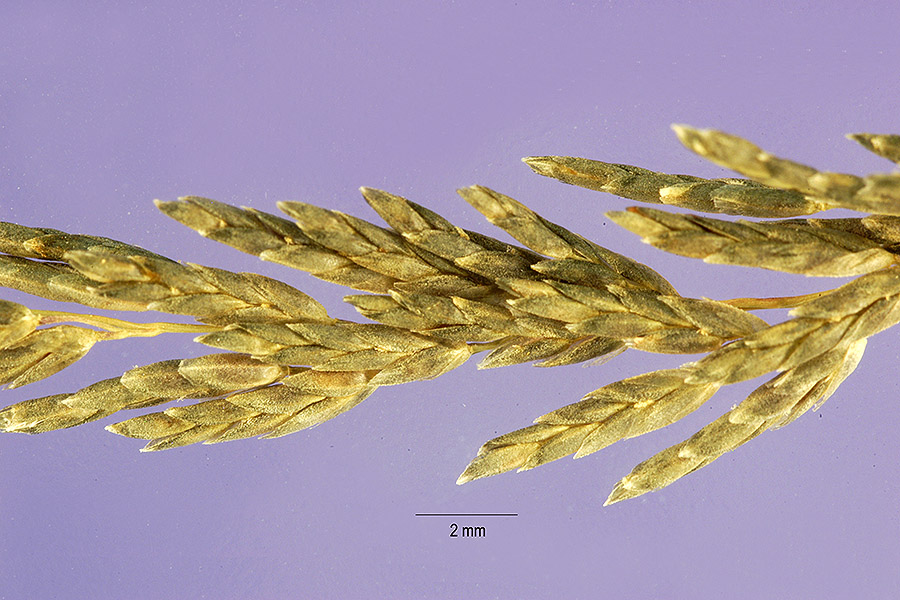 Western wheatgrass
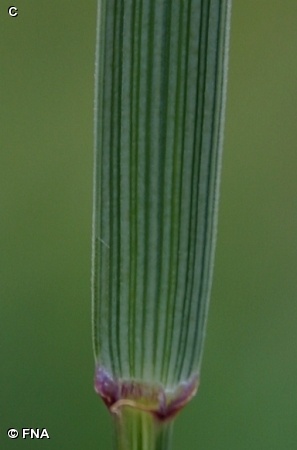 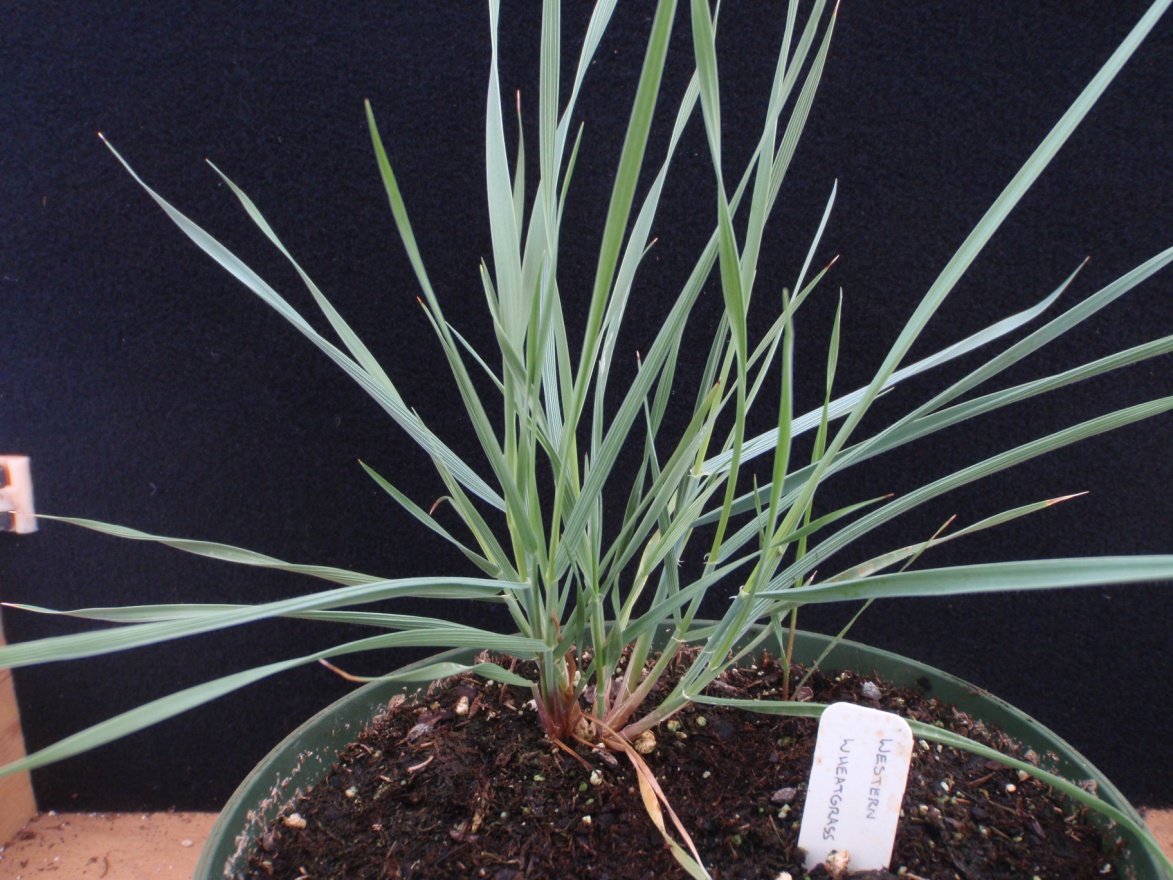 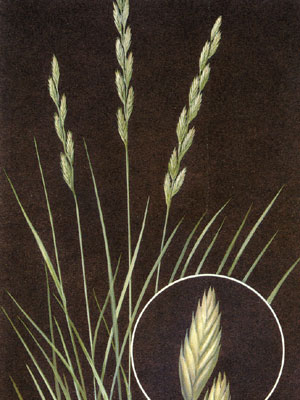 Wildrye
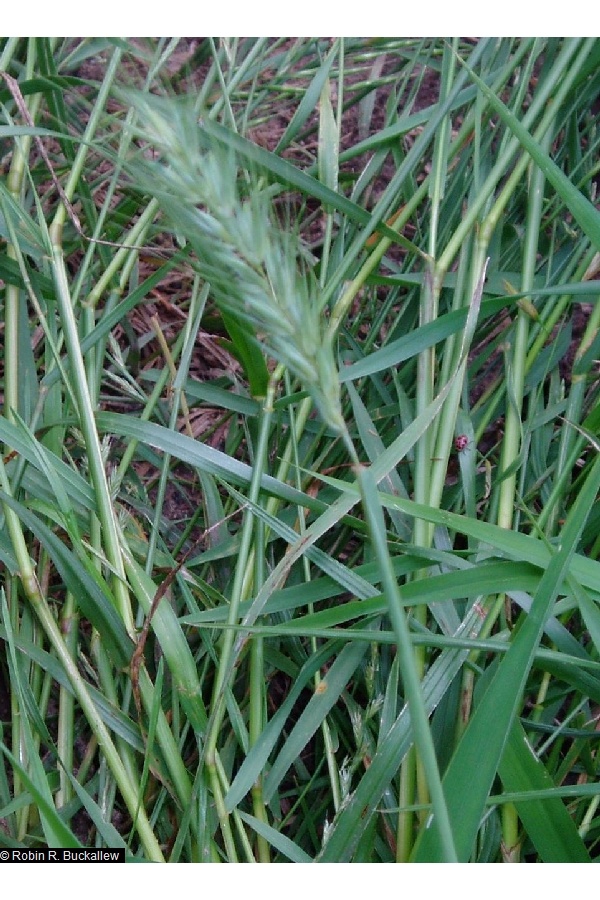 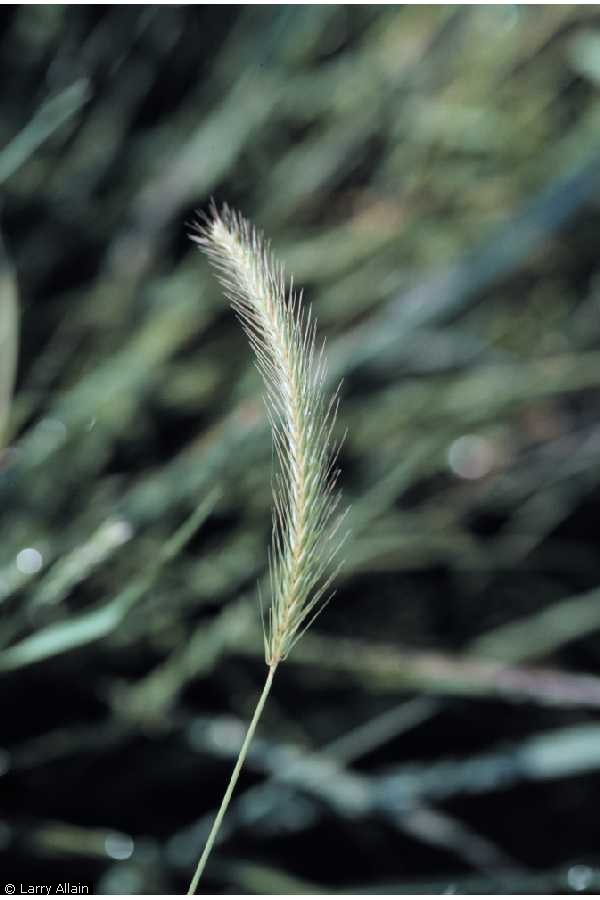 Windmill grass
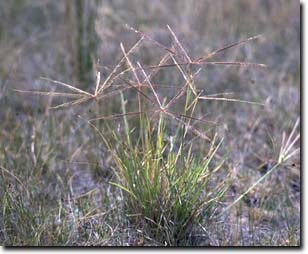 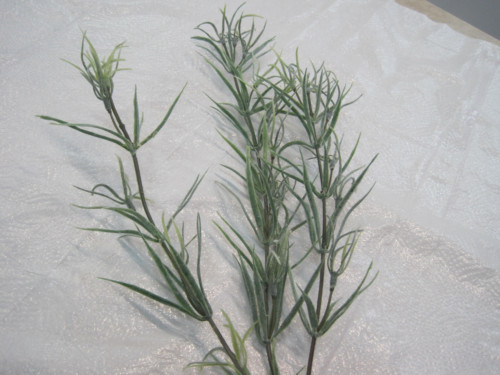 Legumes
Catclawsensitive Briar
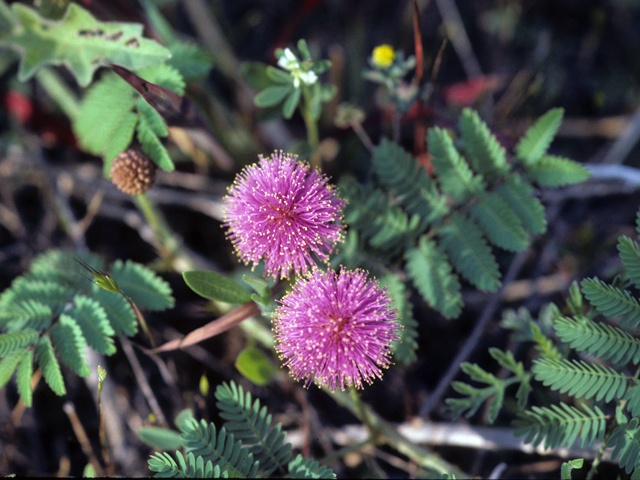 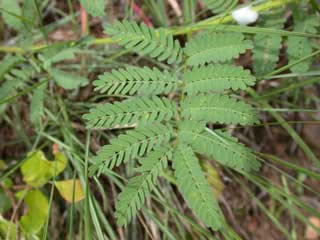 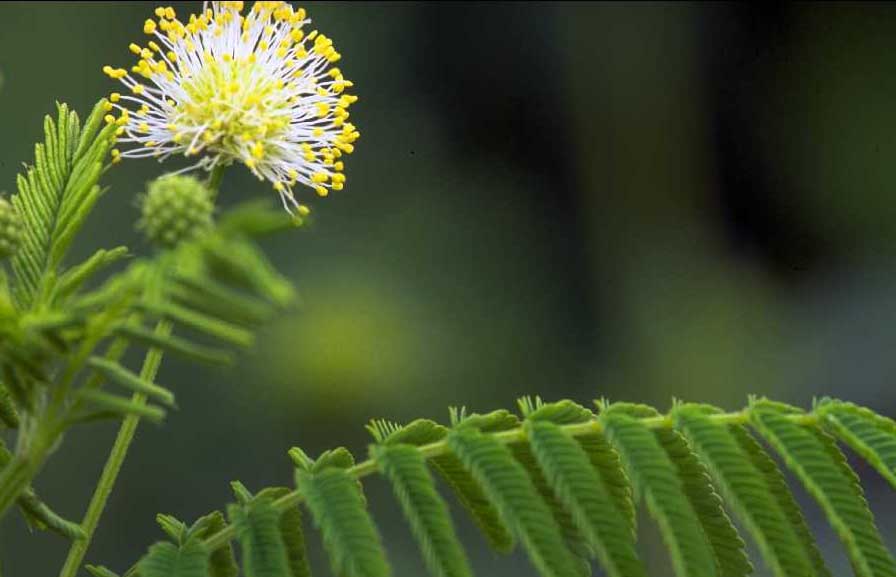 Bundleflower
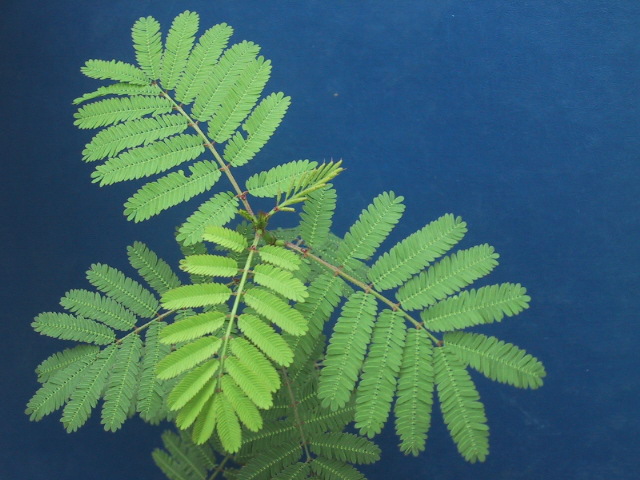 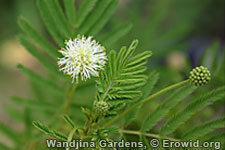 Prairie Clover
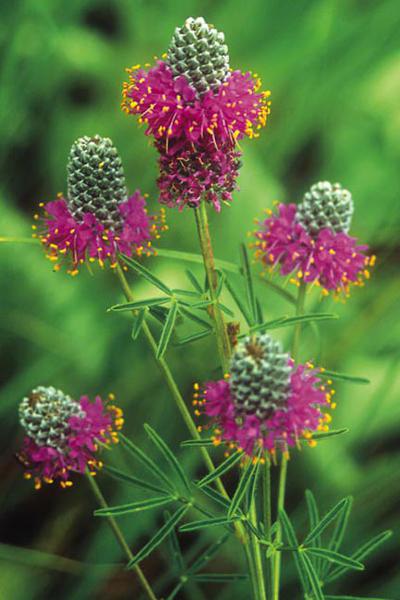 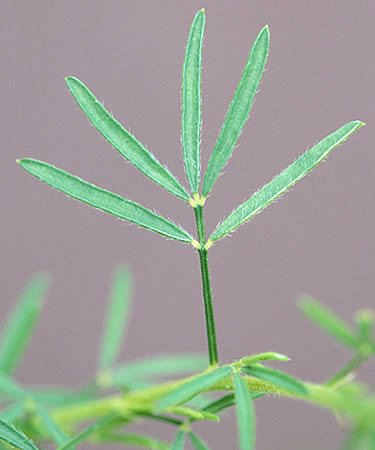 Scurfpea
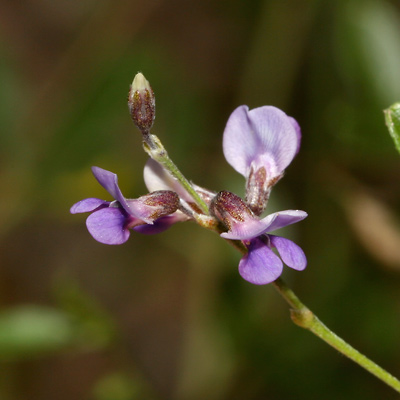 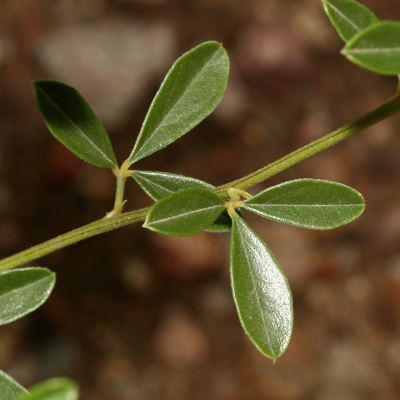 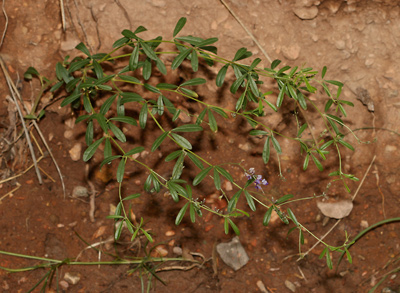 Vetch
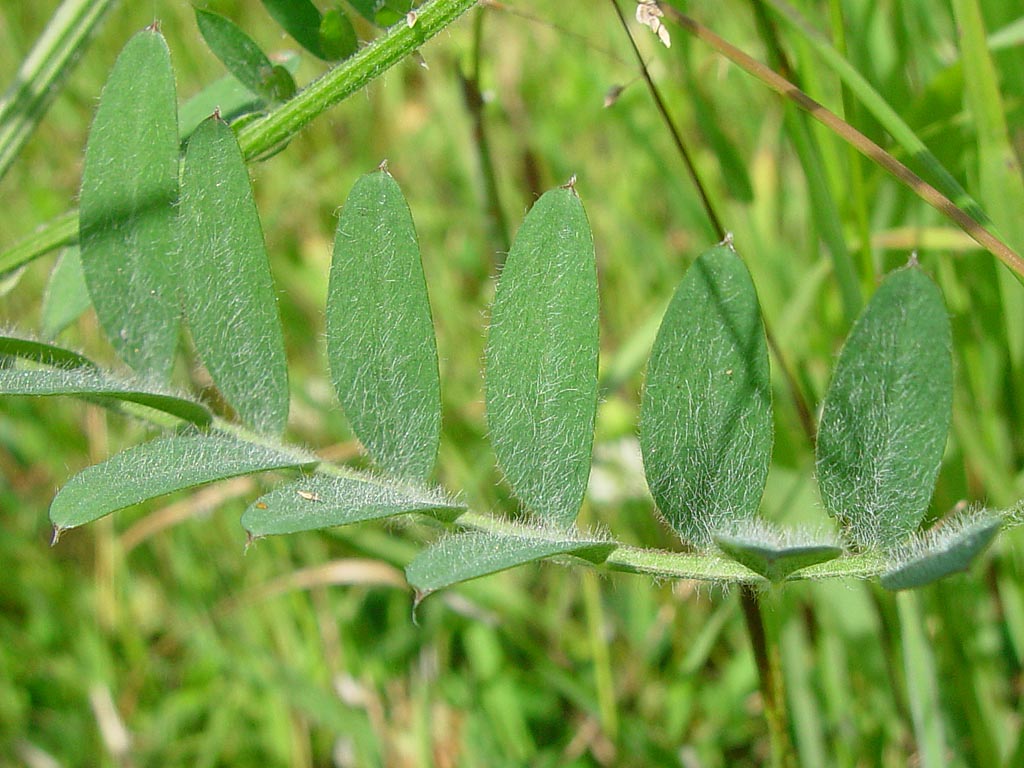 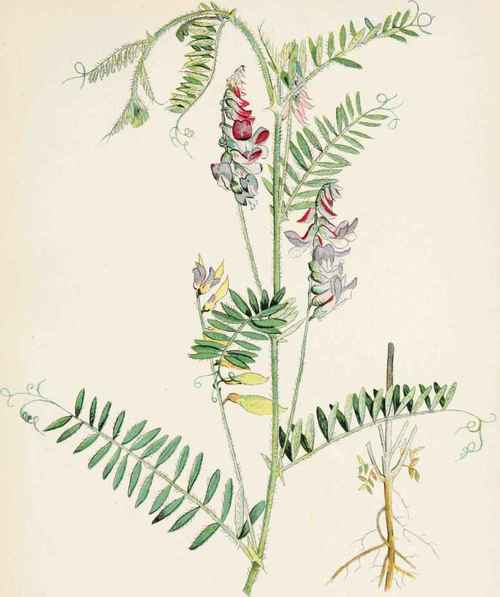 Yellow Neptune
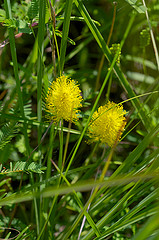 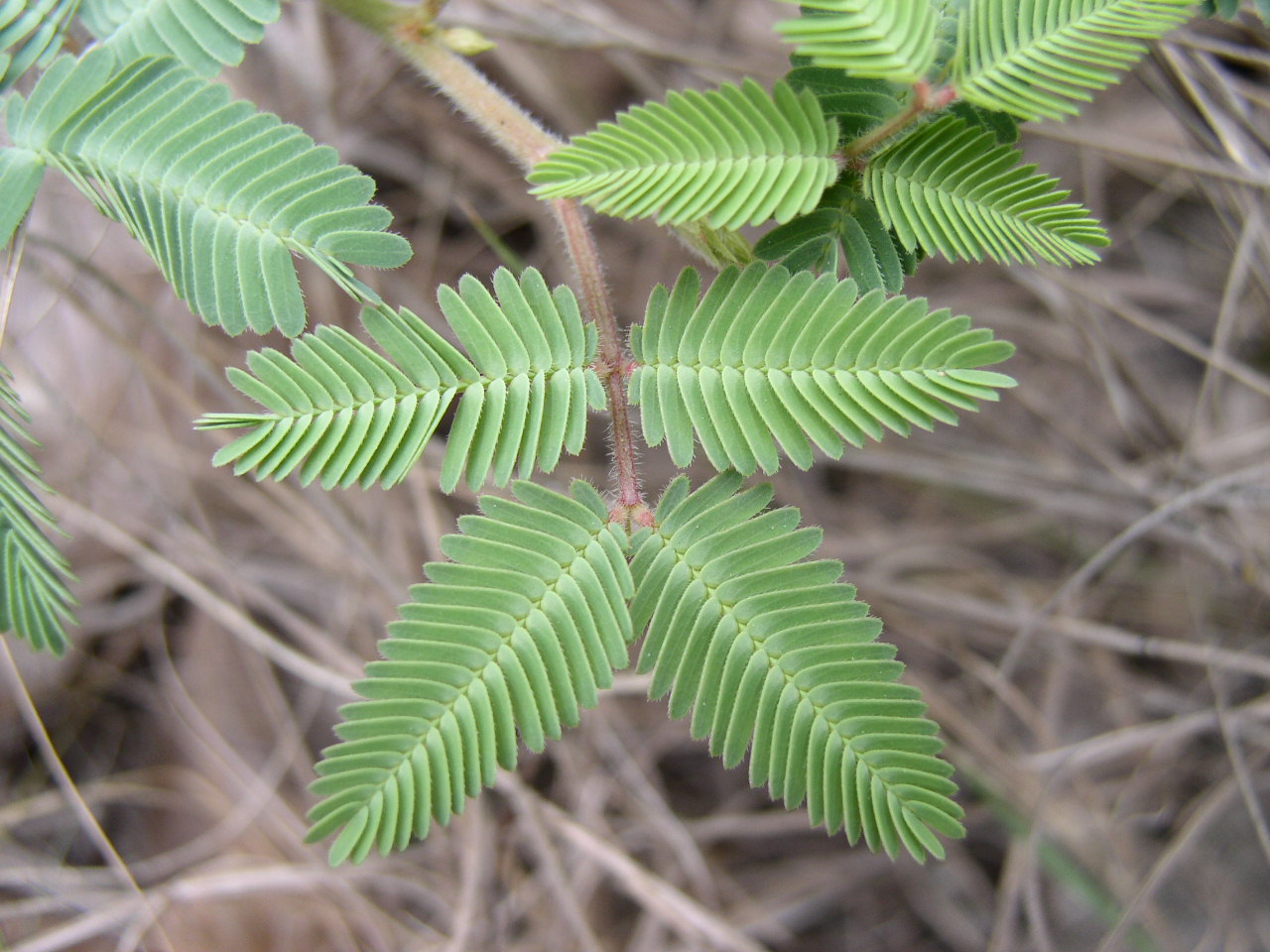 Forbs
Annual Sunflower
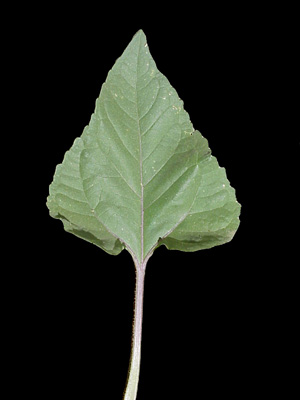 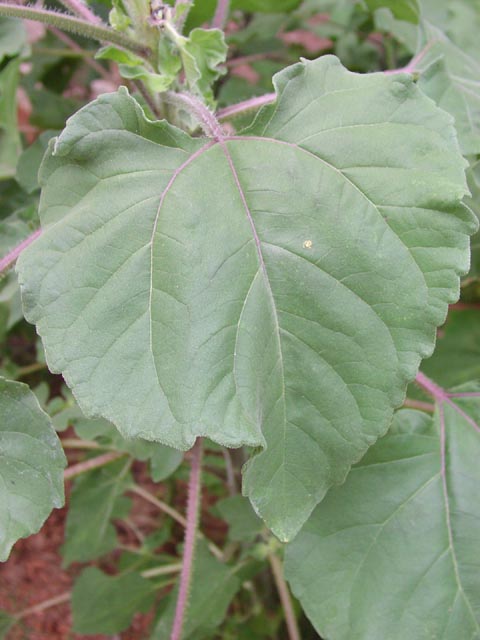 Antelopehorn Milkweed
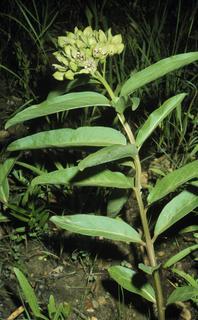 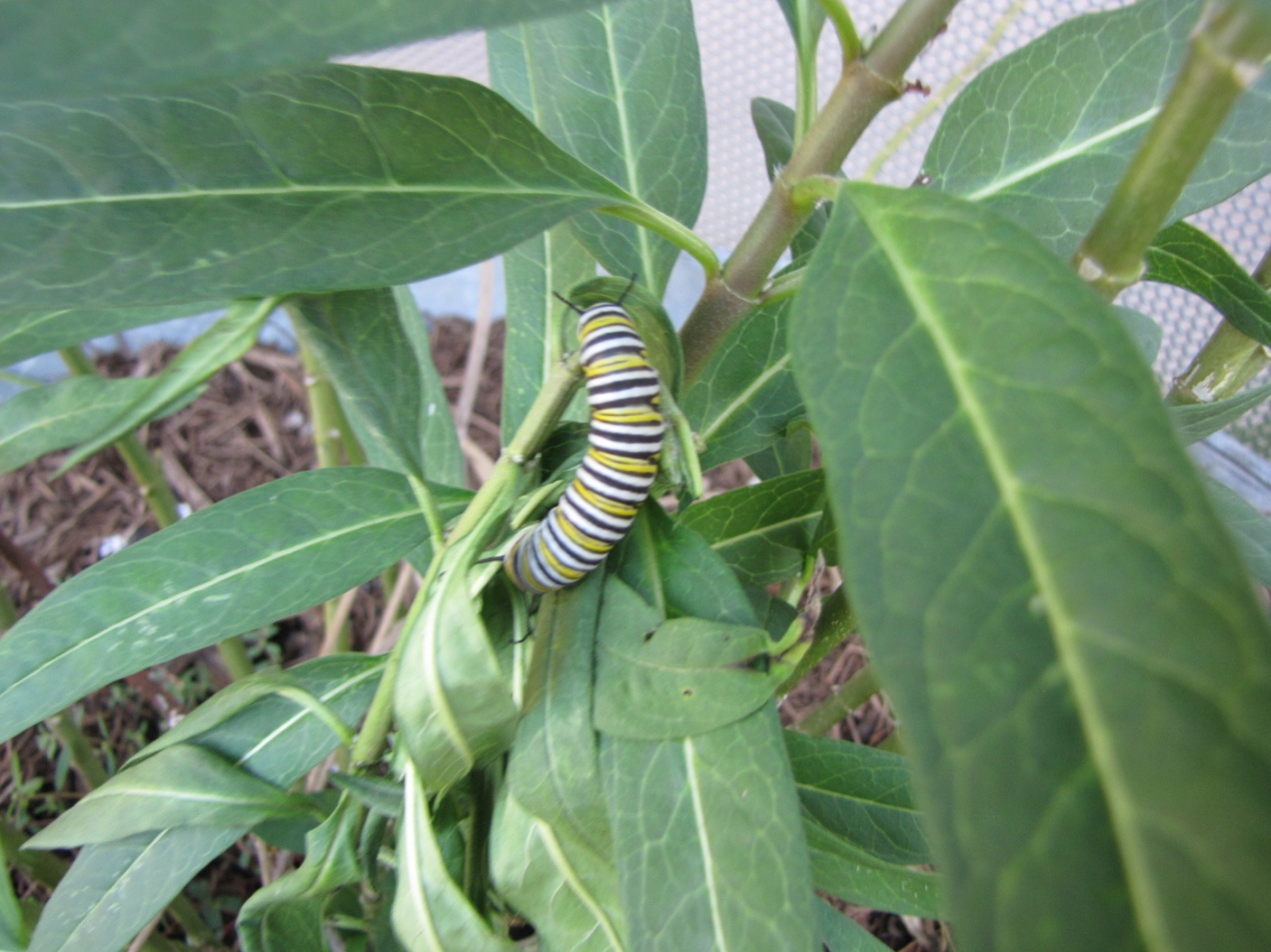 Beebalm
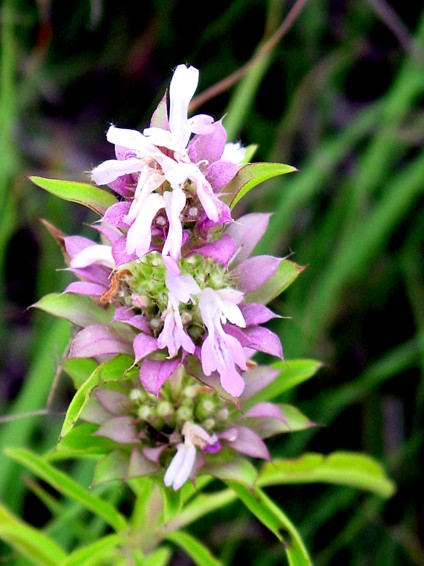 ****Common Broomweed
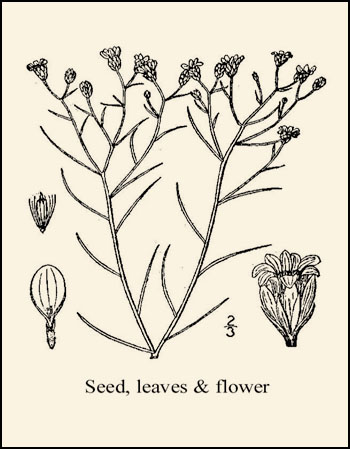 Compassplant
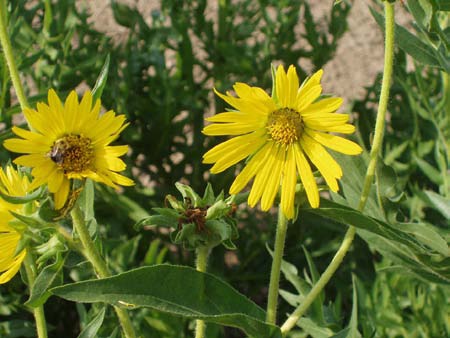 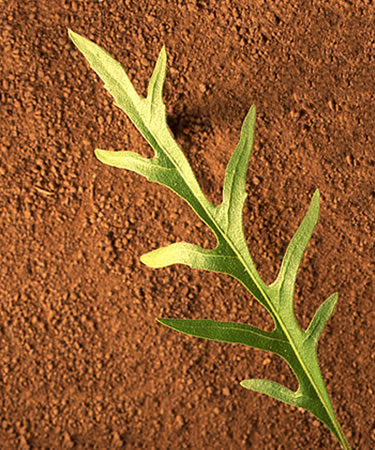 Croton
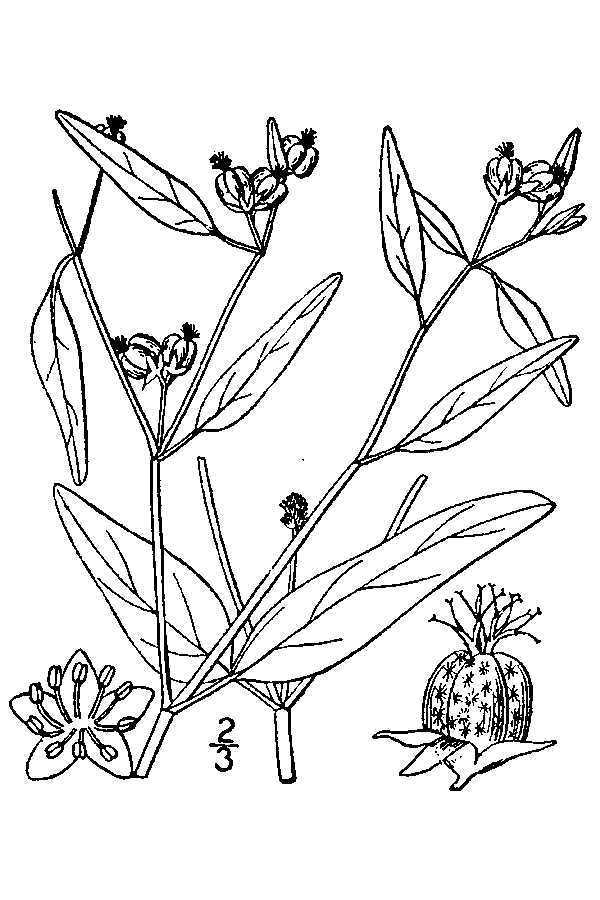 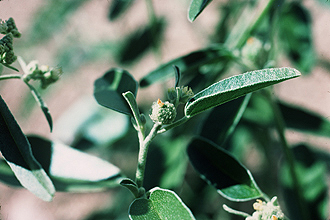 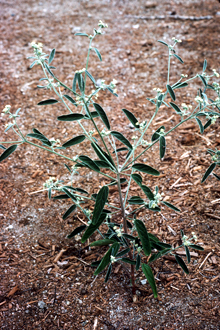 Curlycup gumweed
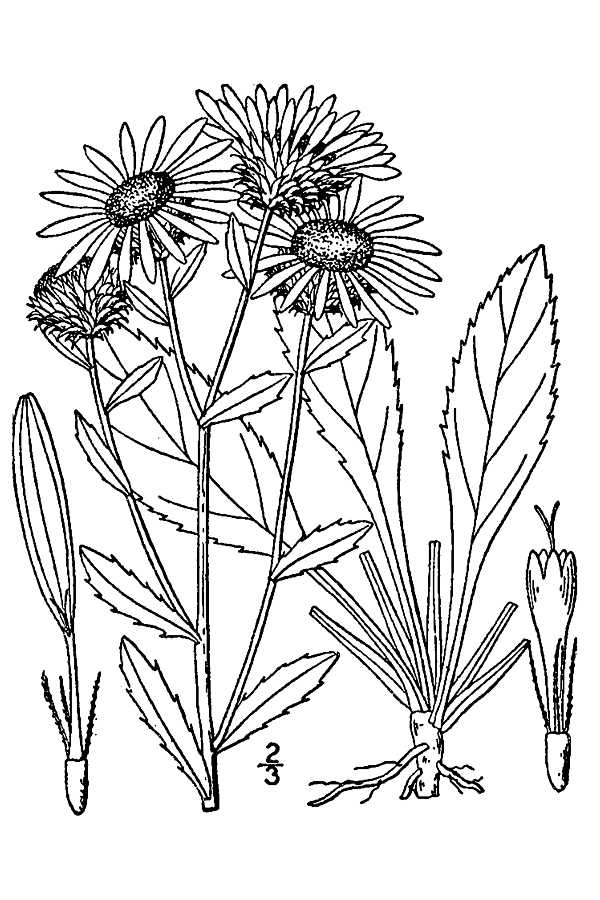 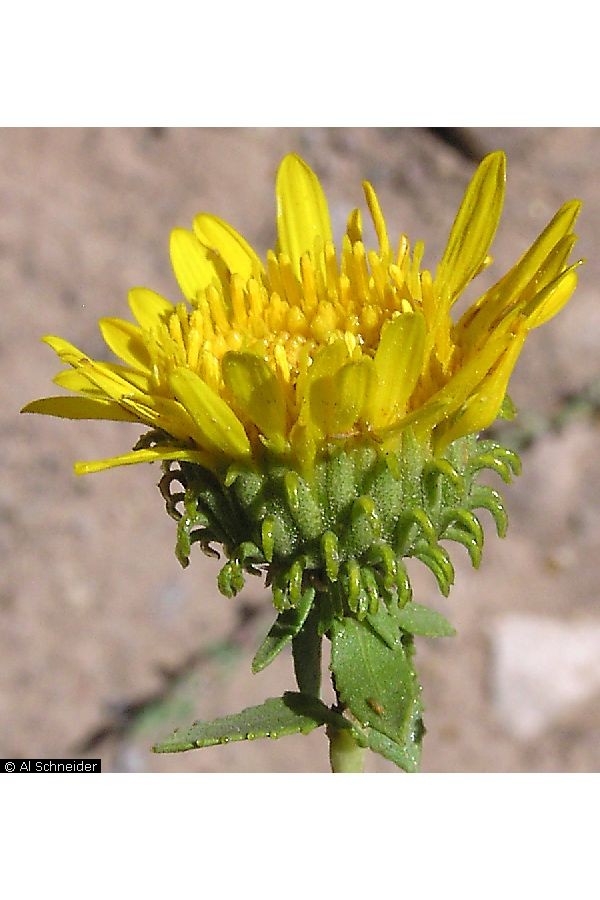 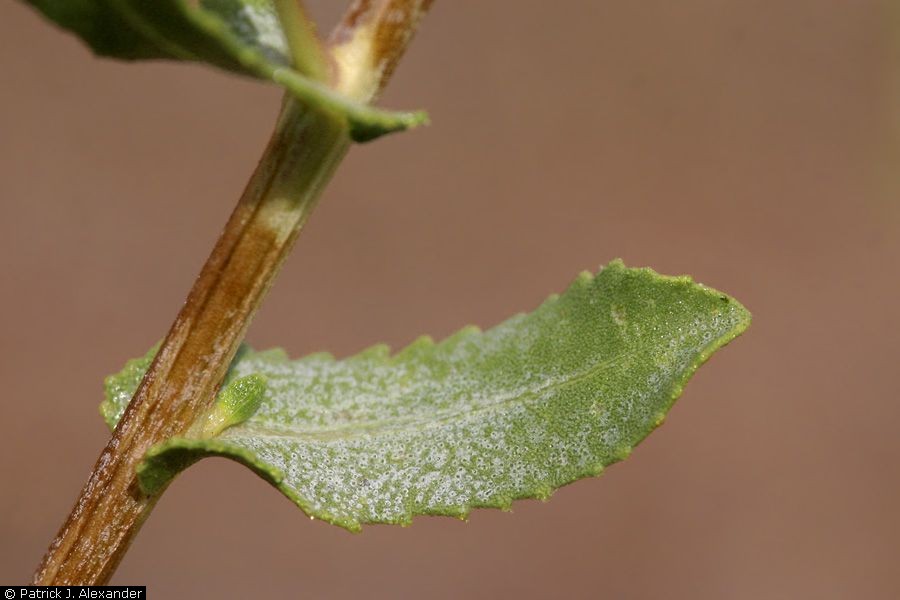 Daisy Fleabaine
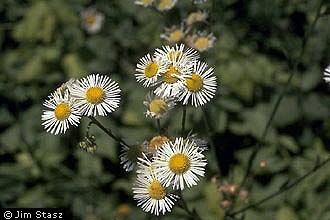 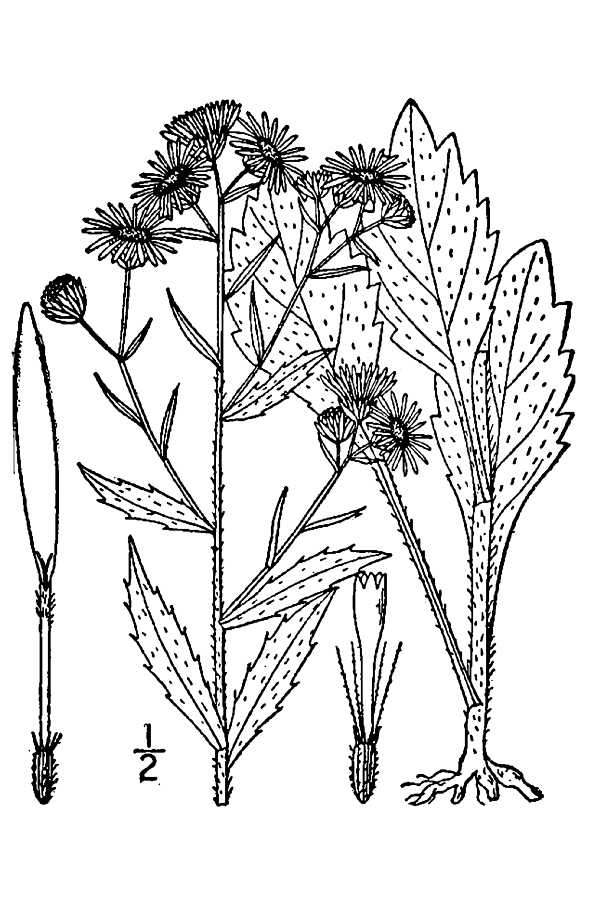 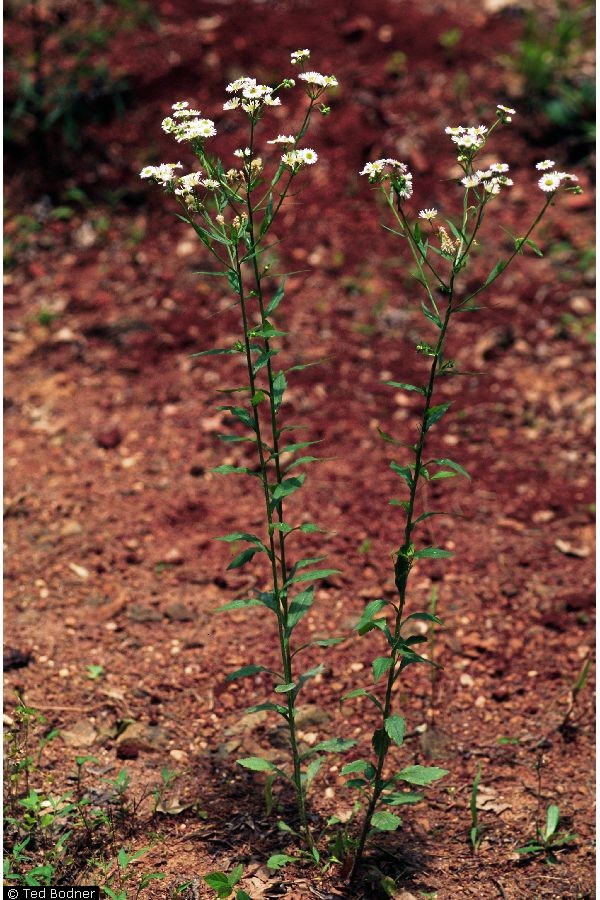 Dotted Gayfeather!!!!!!(: you need to calm down
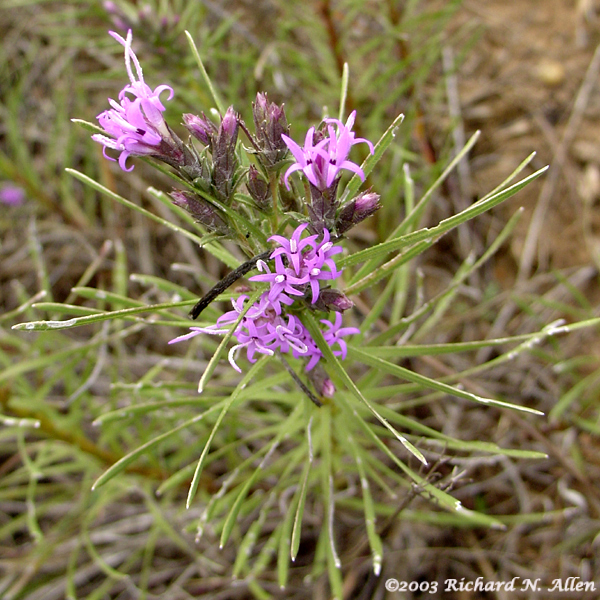 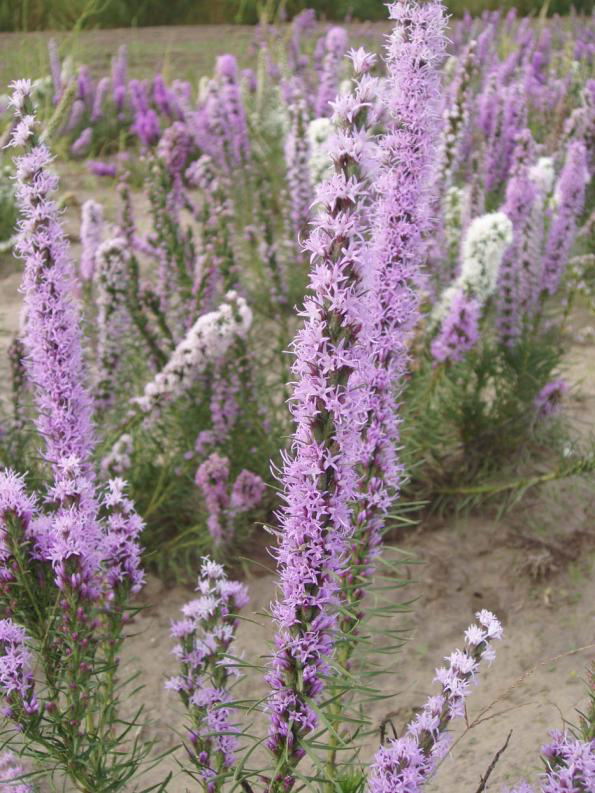 Englemann Daisy
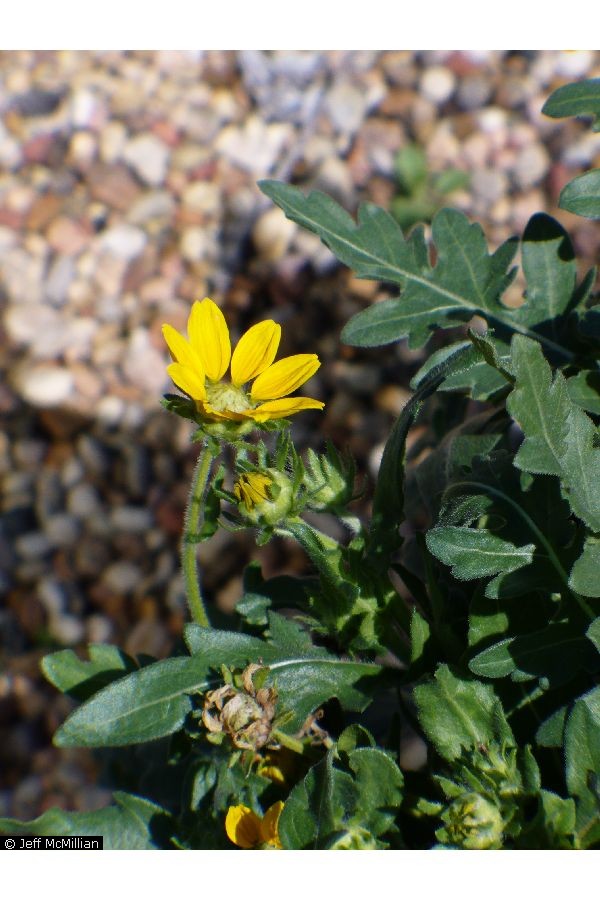 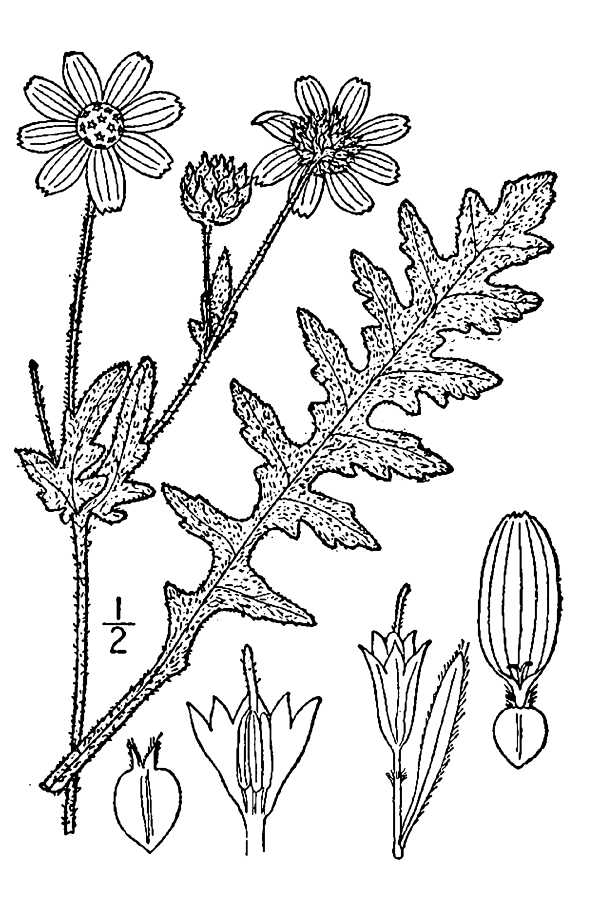 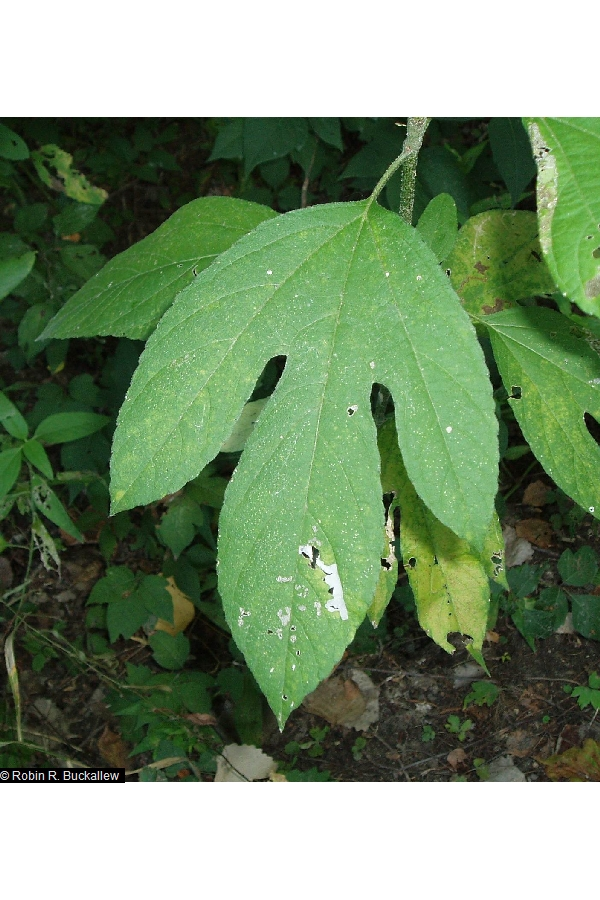 Giant Ragweed
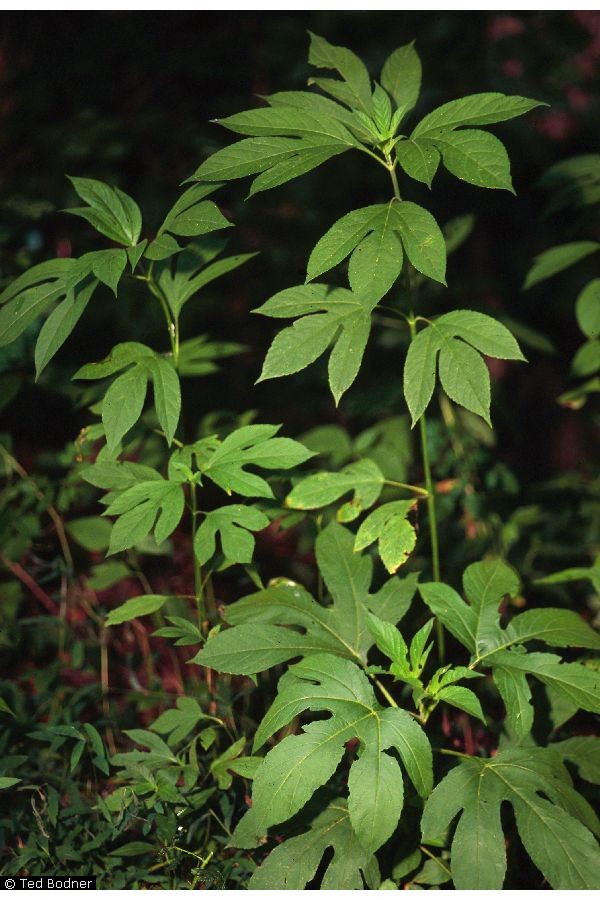 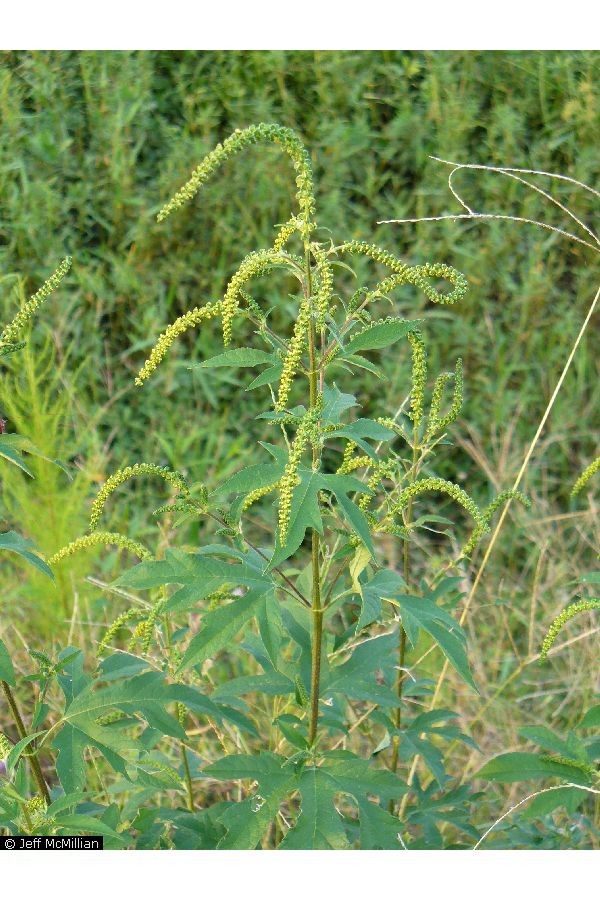 Halfshrub Sundrop
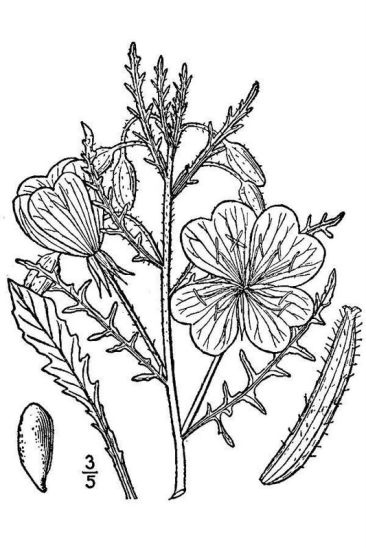 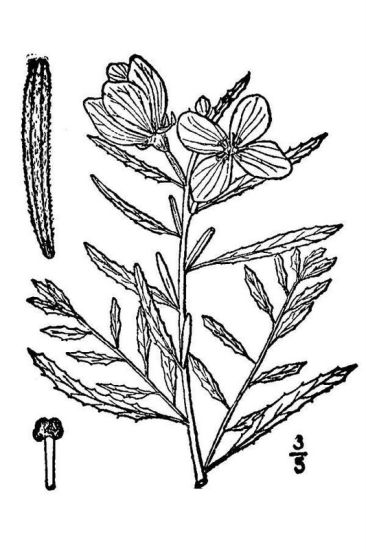 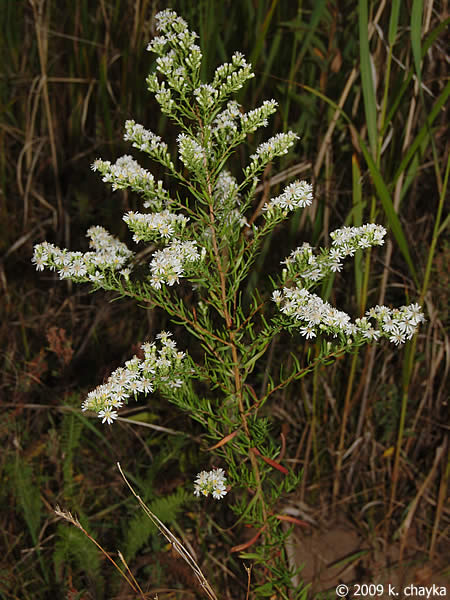 Heath Aster
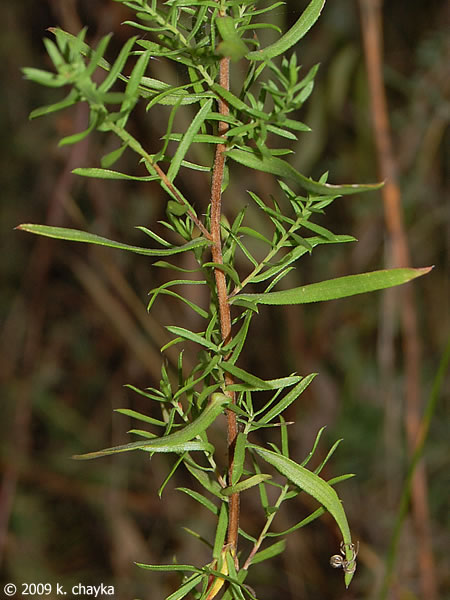 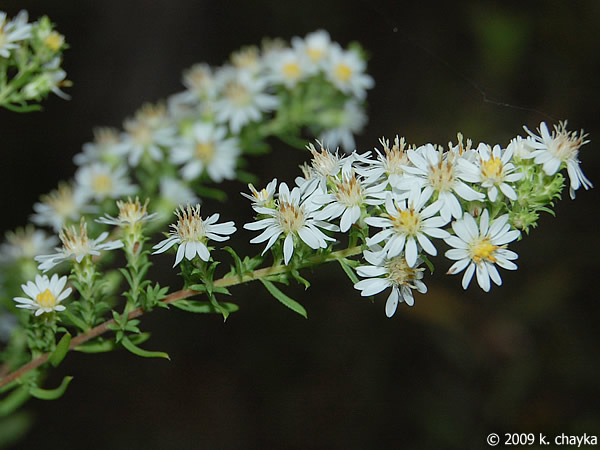 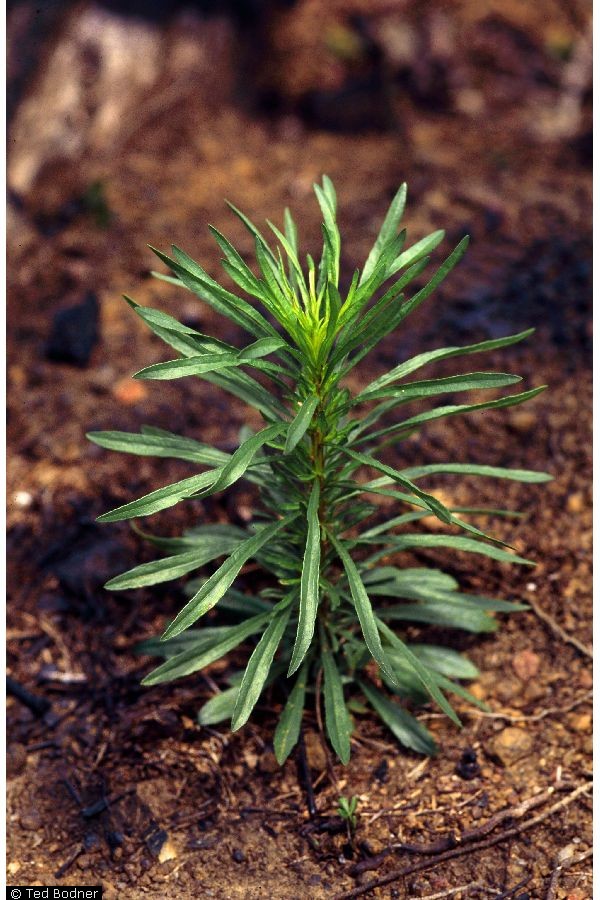 Horseweed
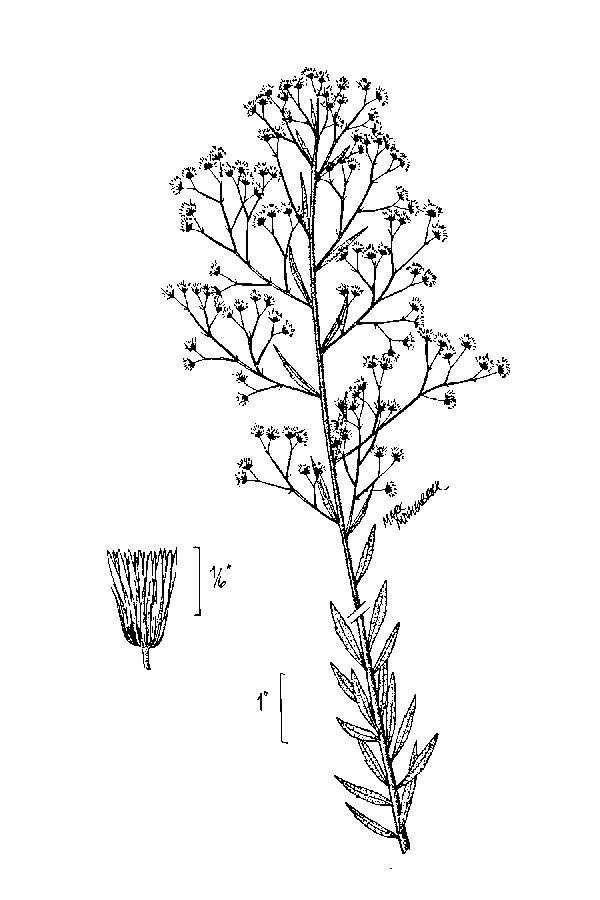 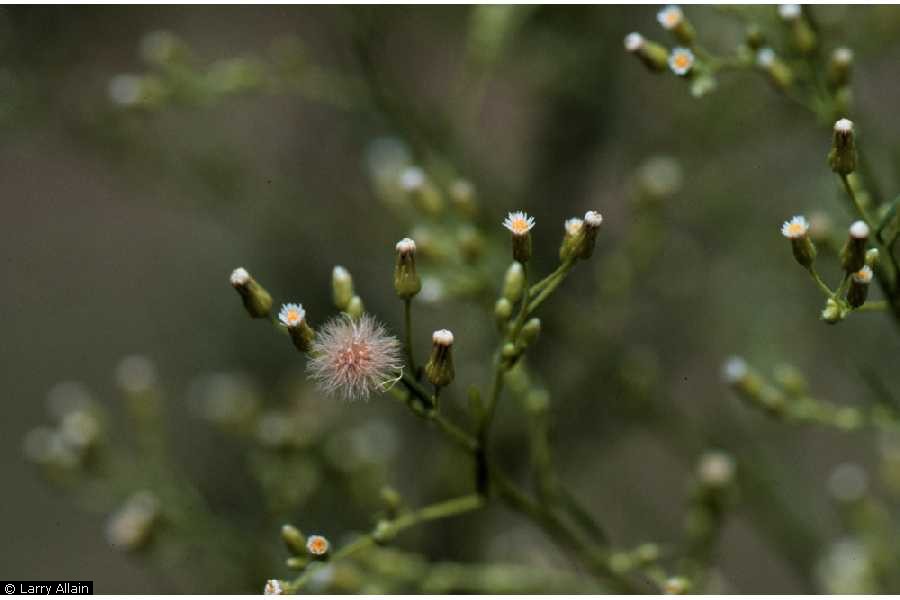 Maximilian Sunflower
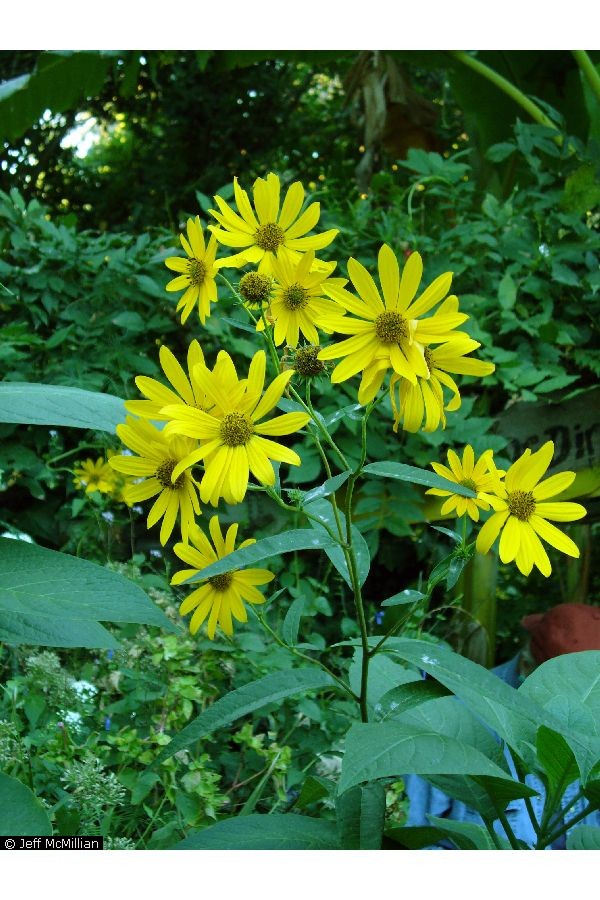 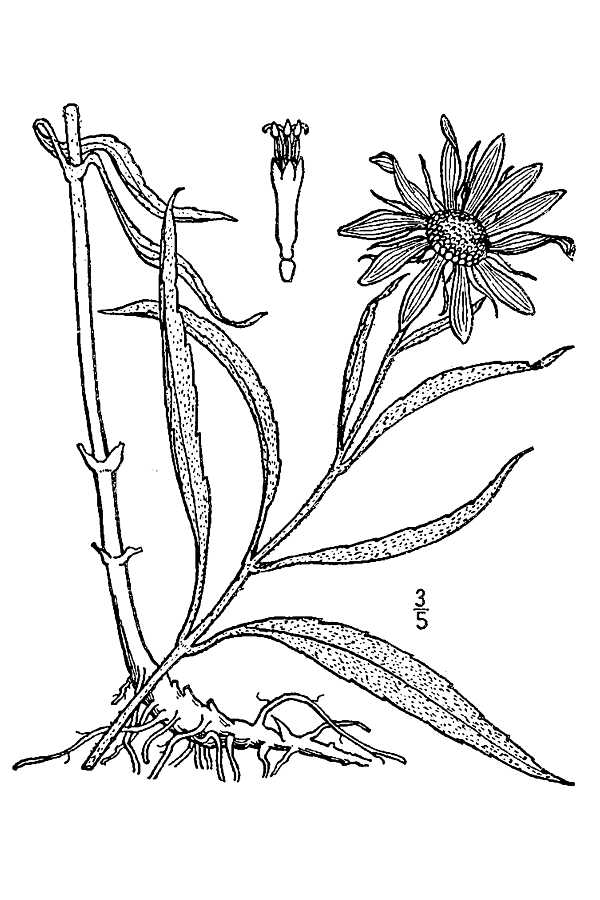 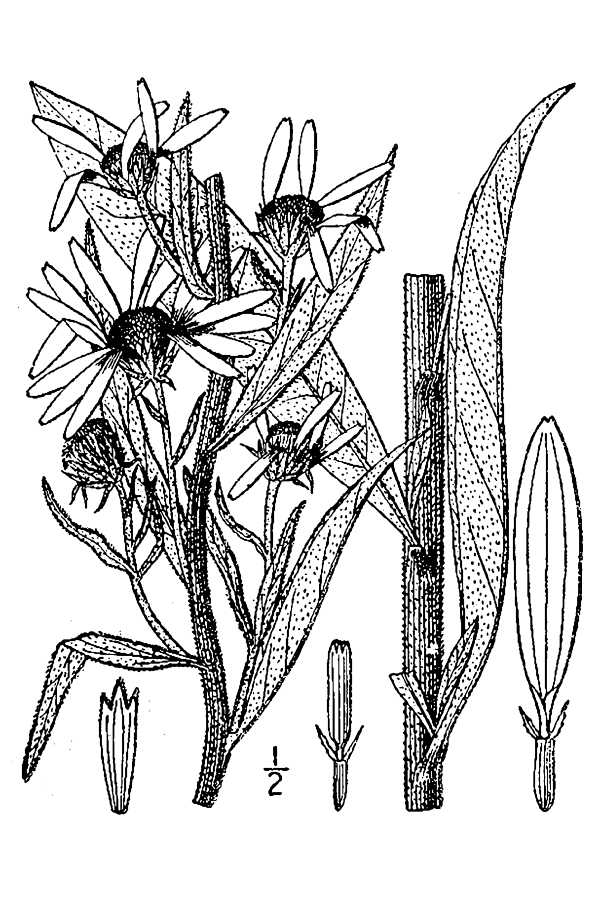 Pepperweed
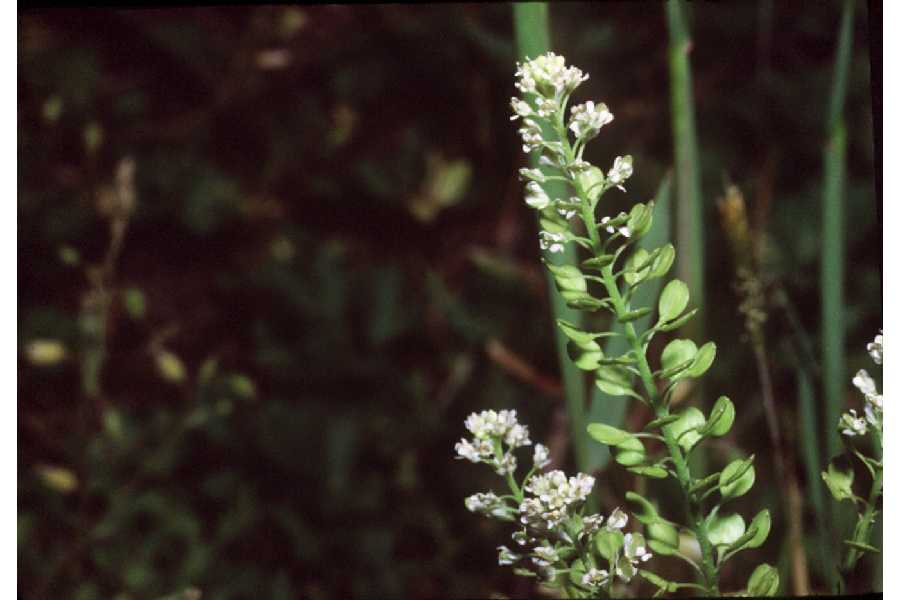 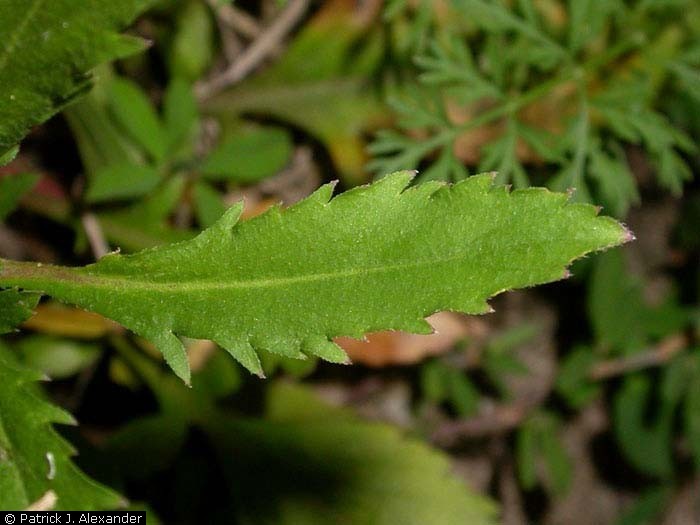 Prairie Coneflower(MexicanHat)
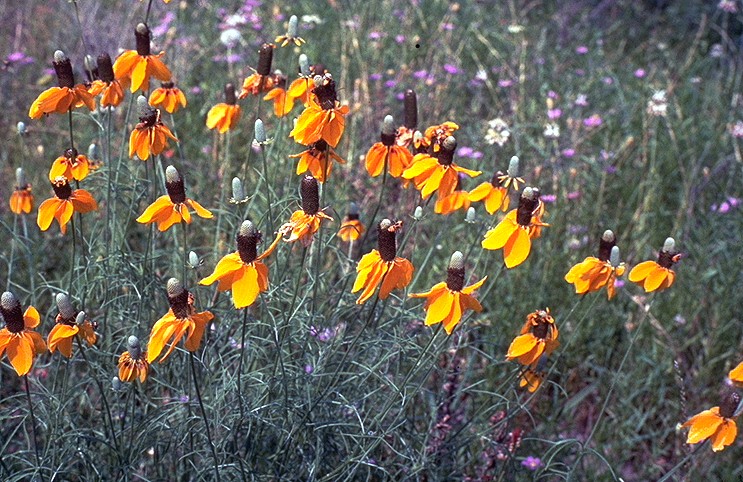 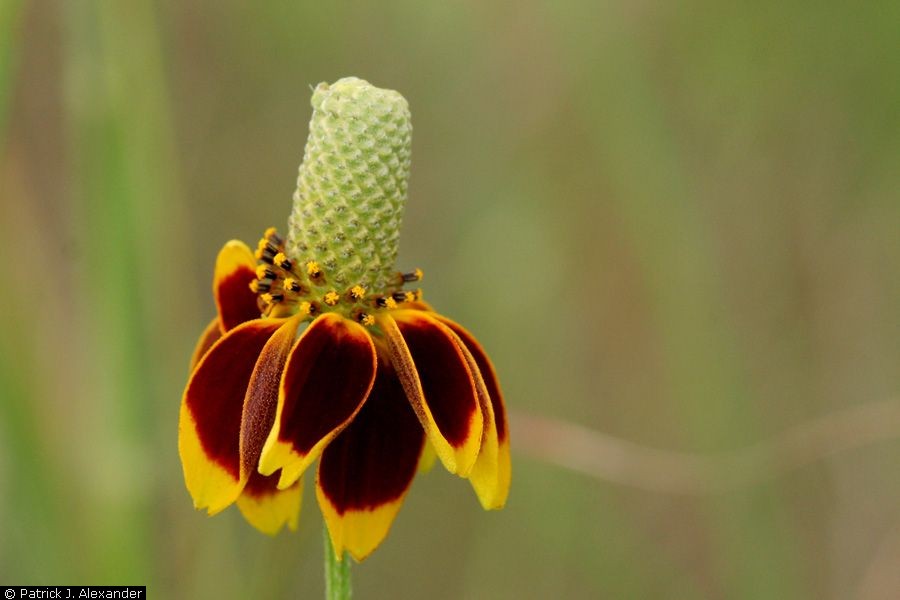 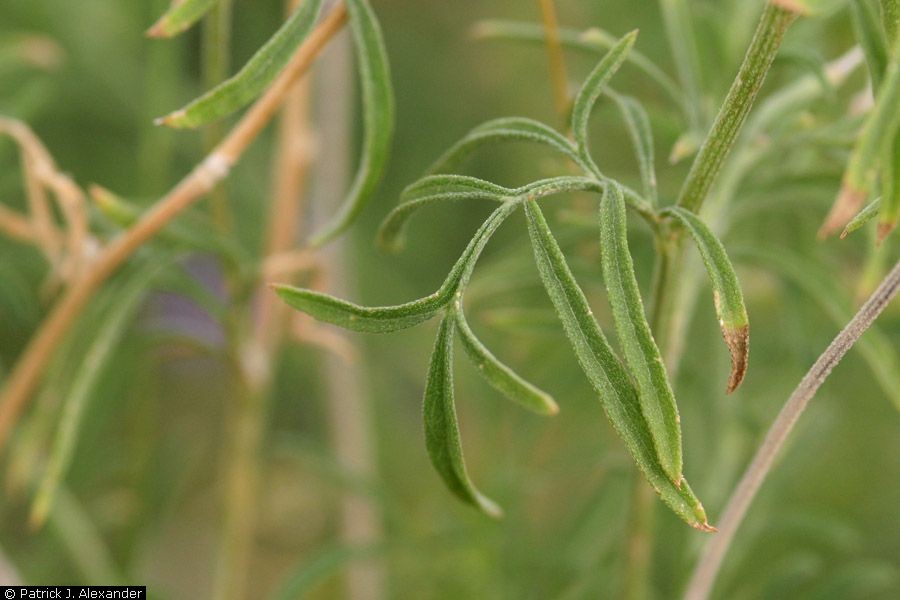 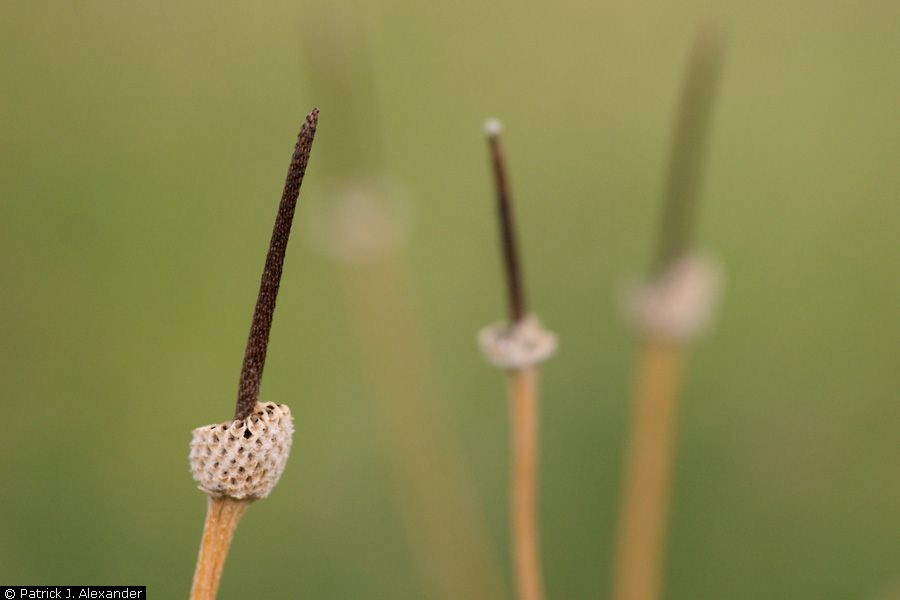 Plains Yucca
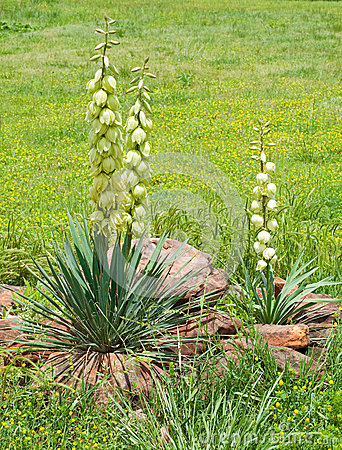 Prickly Pear Catus
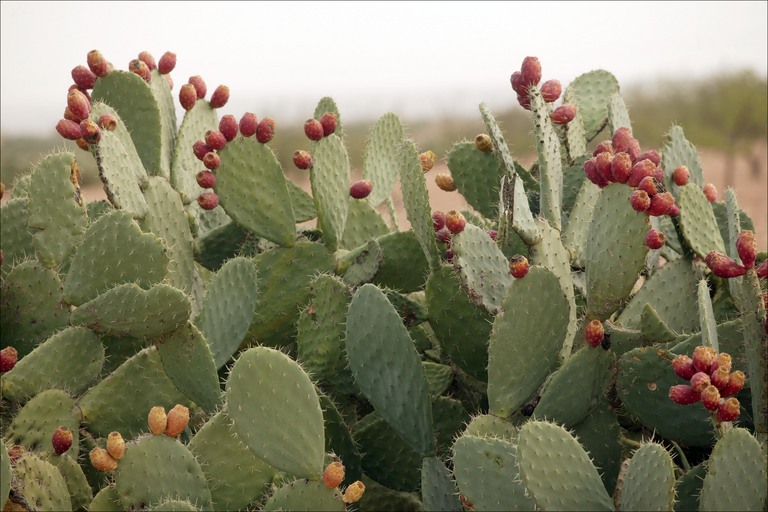 Sagewort
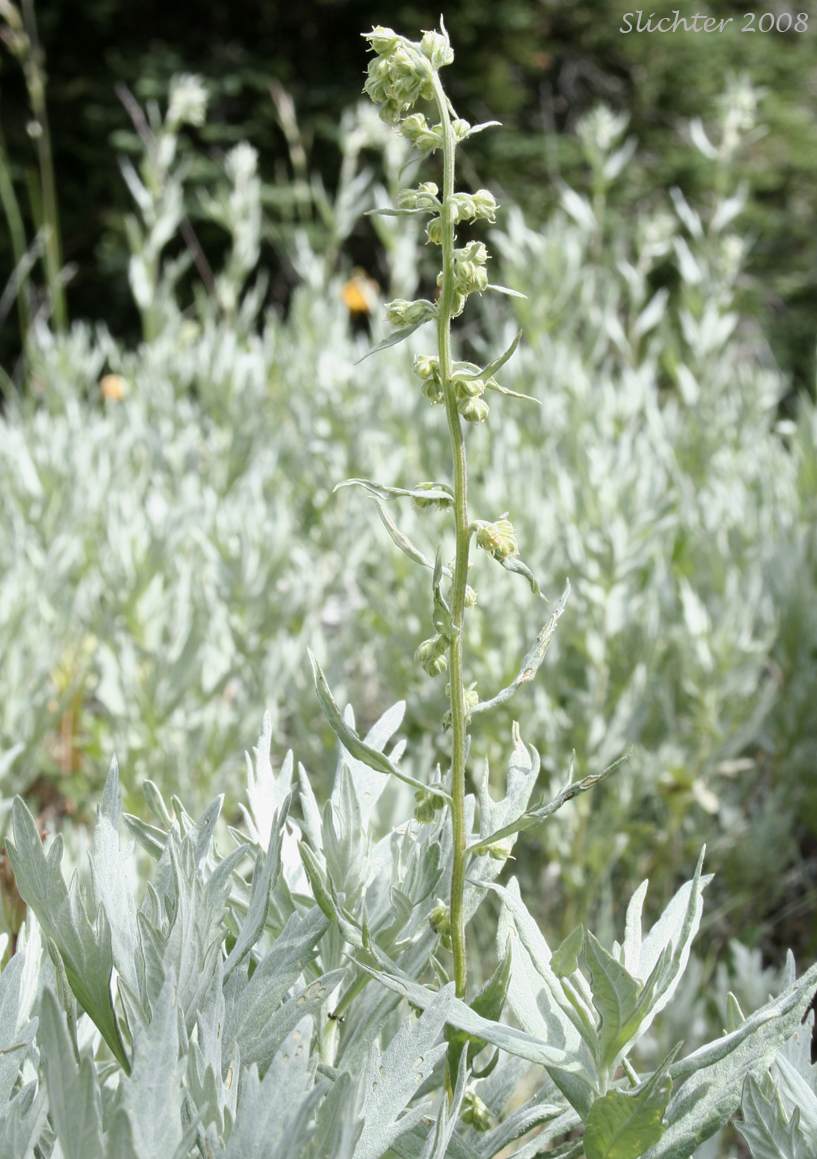 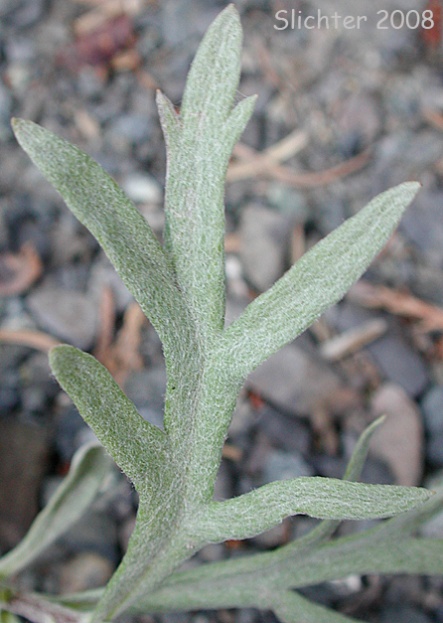 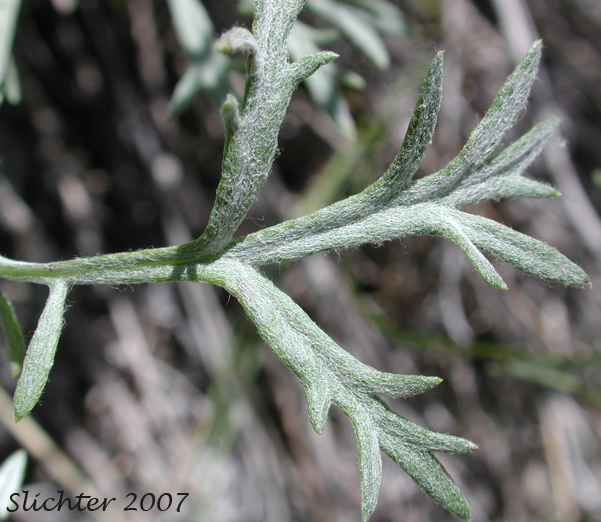 Silverleaf Nightshade
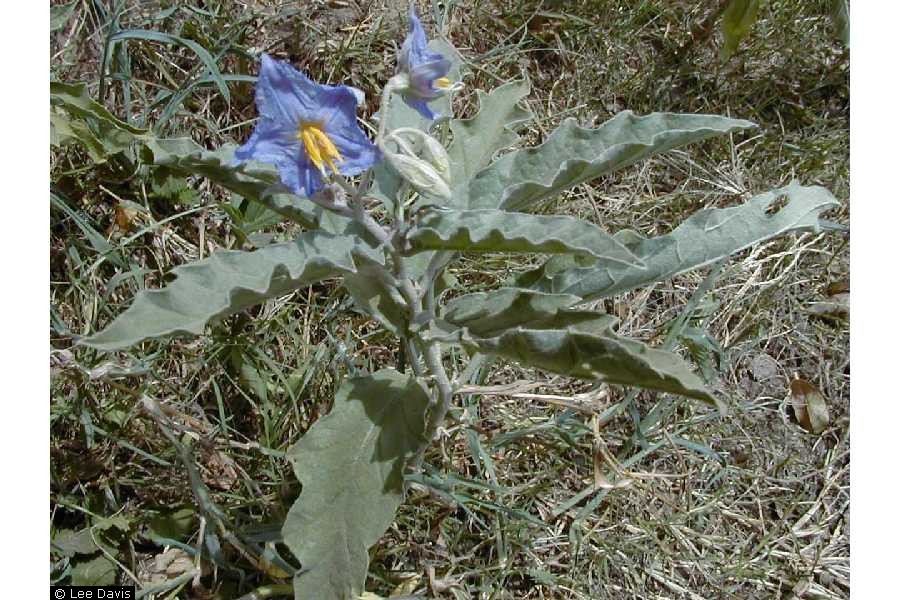 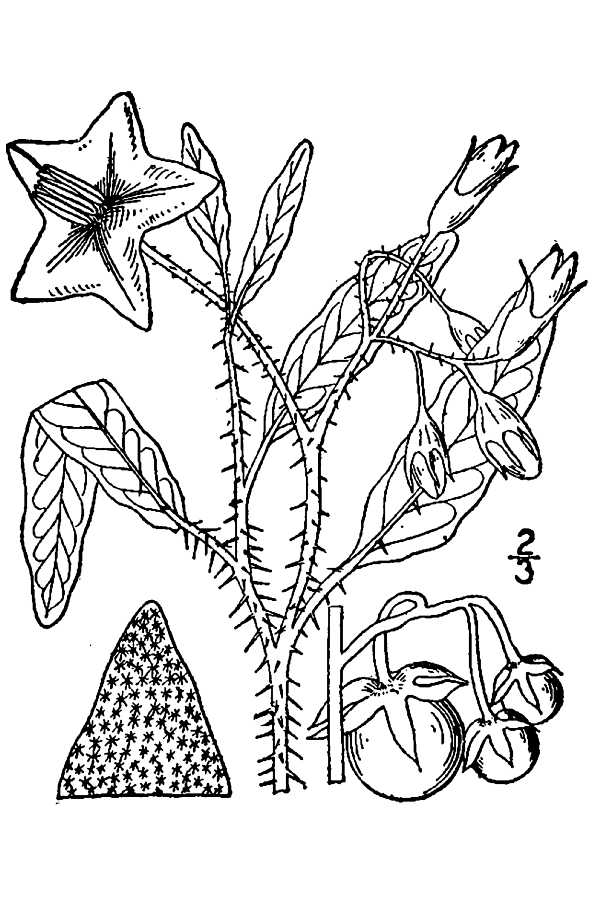 Snow on the Moutain :P
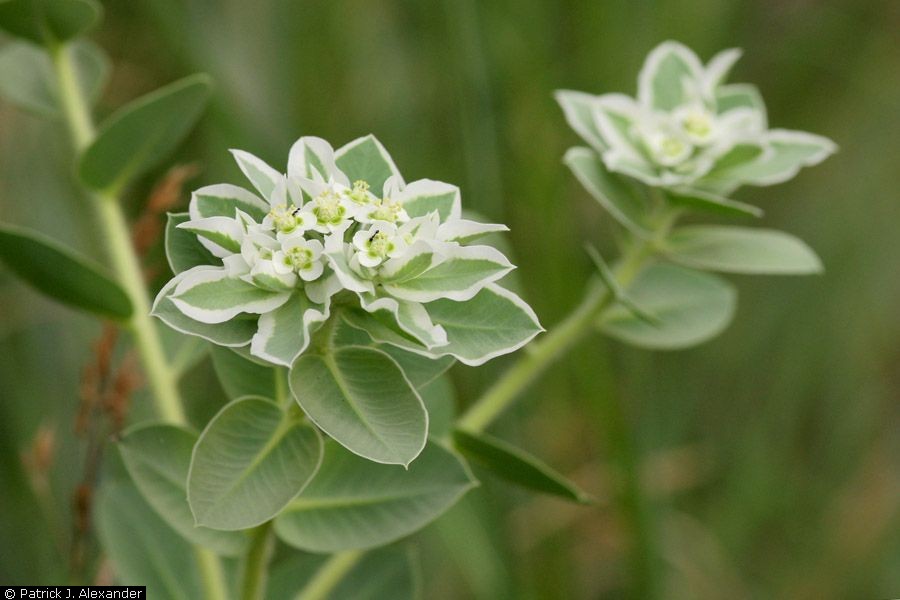 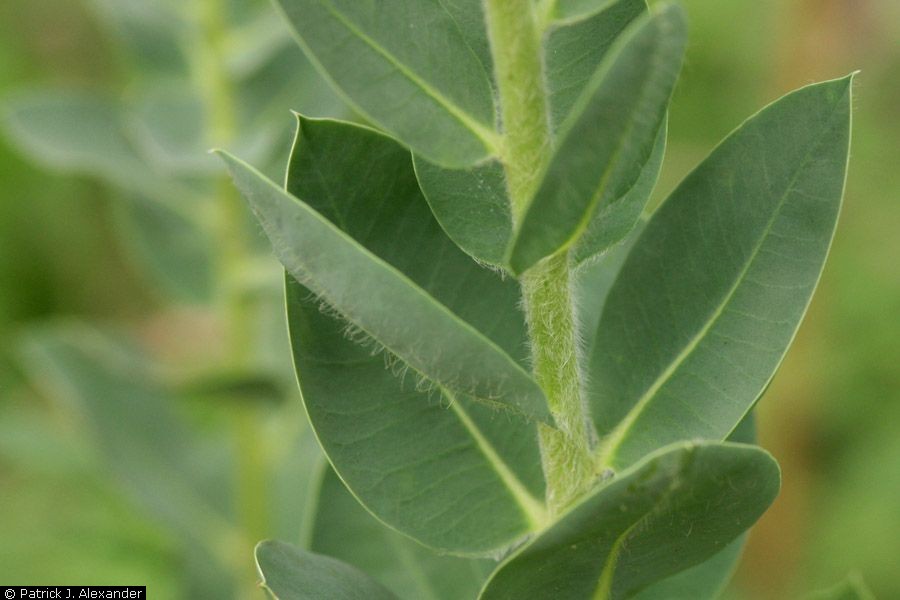 Wax Goldenweed
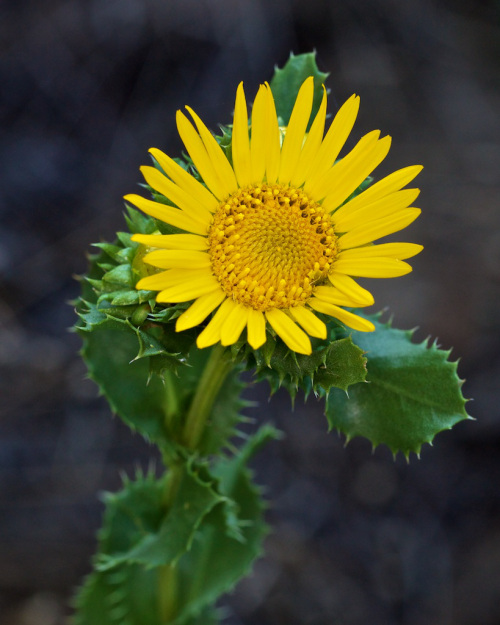 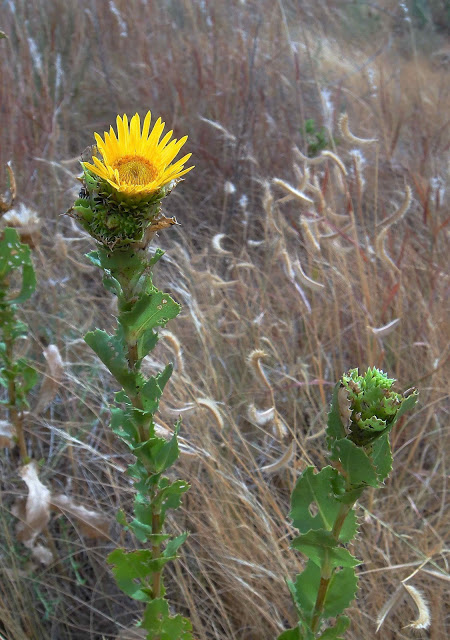 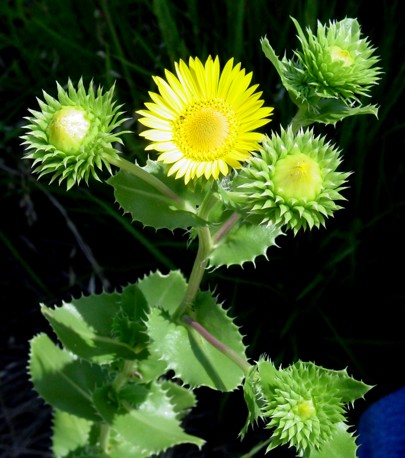 Western Ironweed
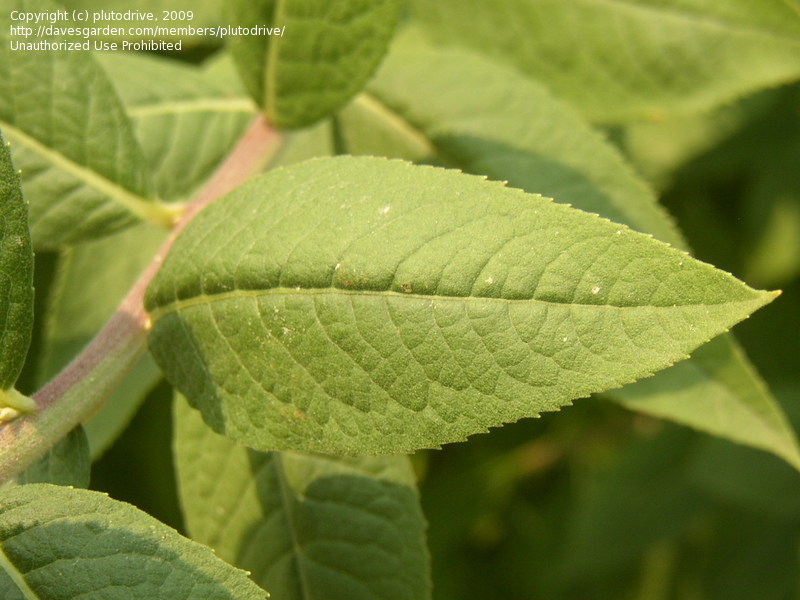 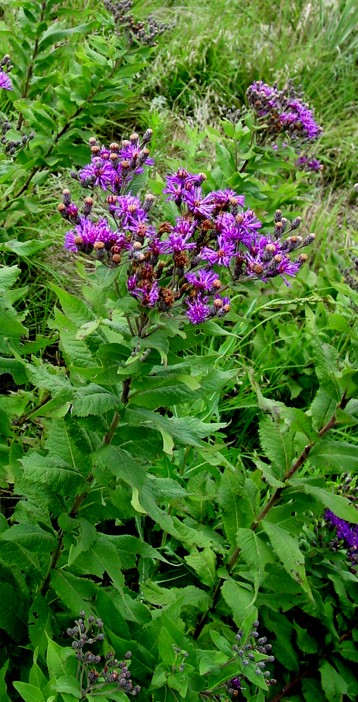 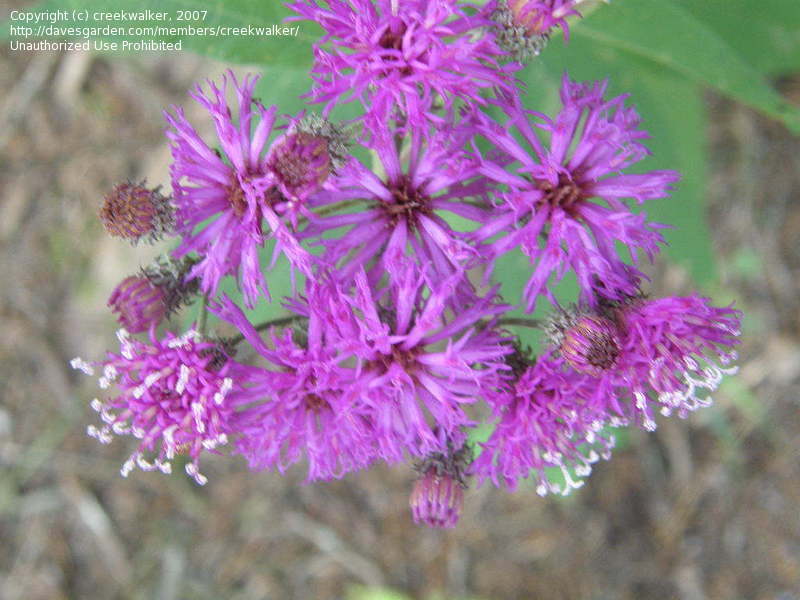 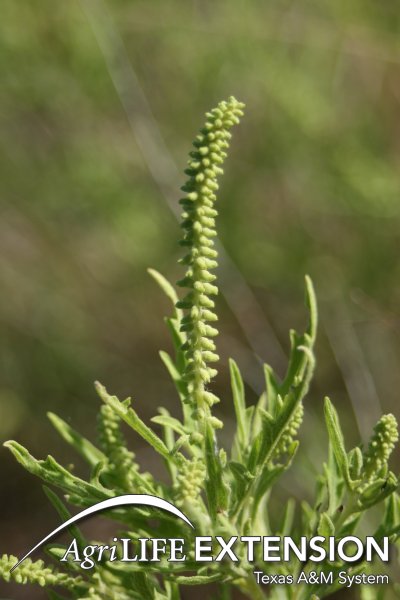 Western Ragweed
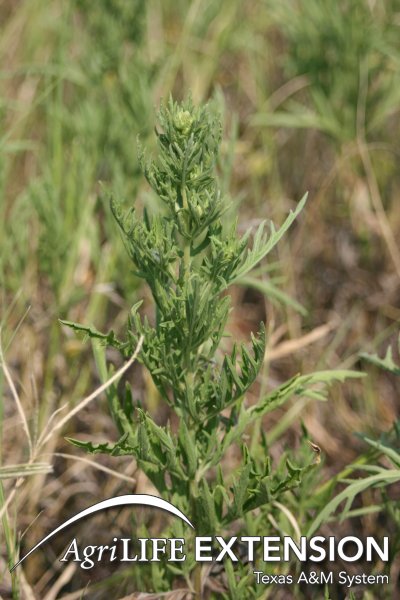 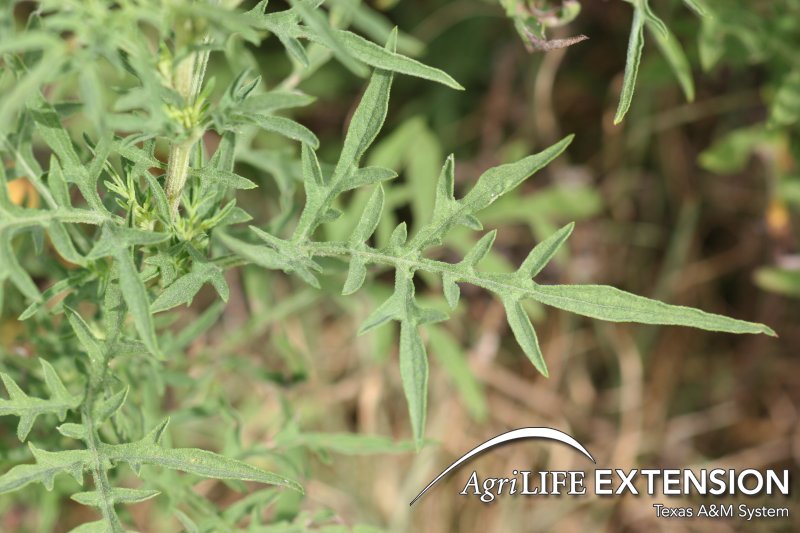 Yarrow
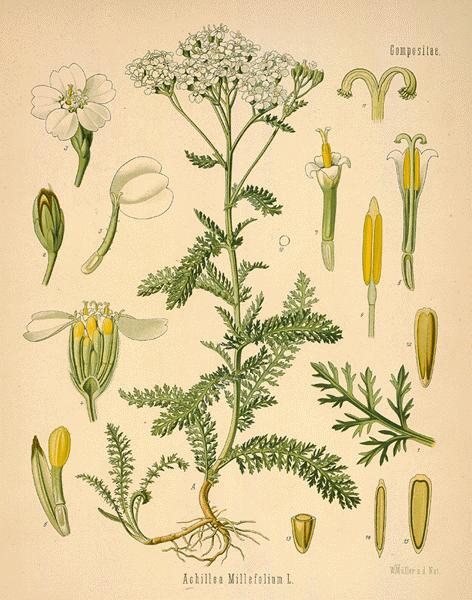 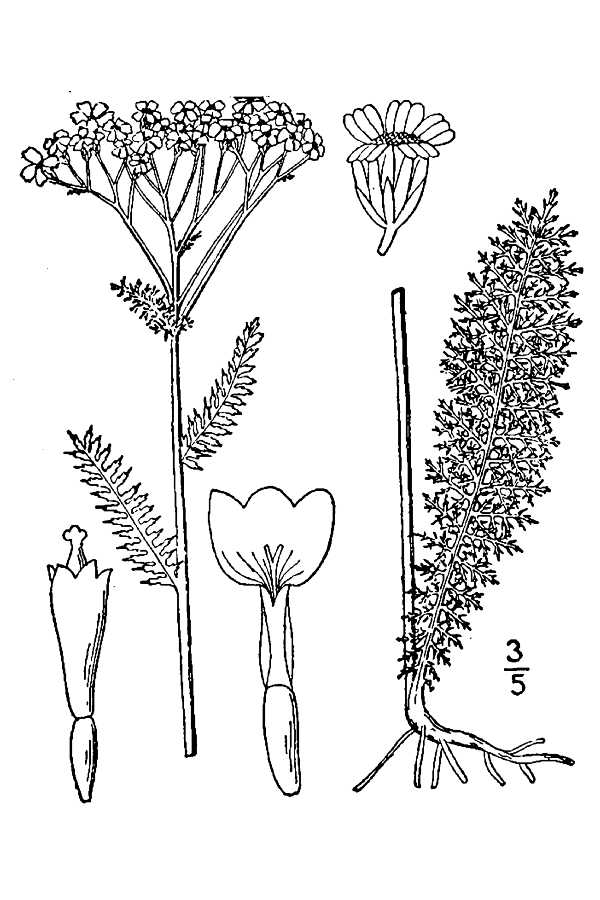 Woodies
Black jack oak
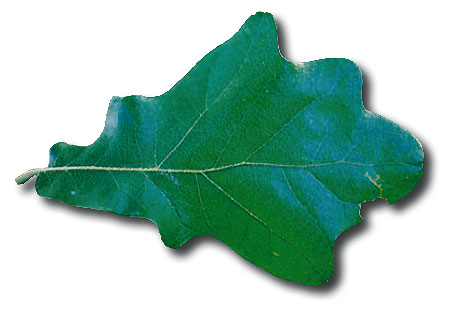 Cedar
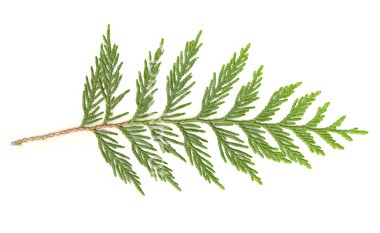 Button bush
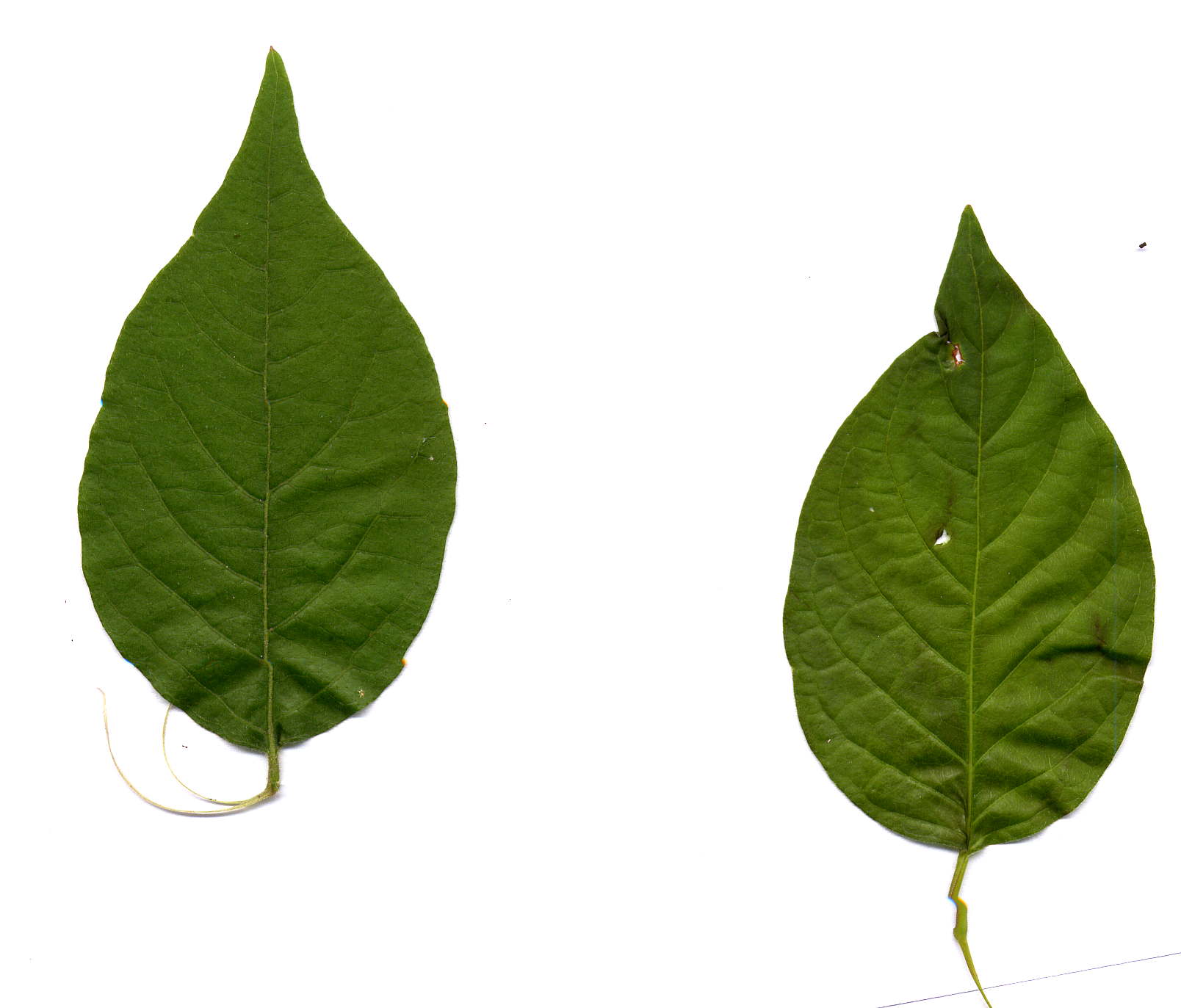 Chittamwood
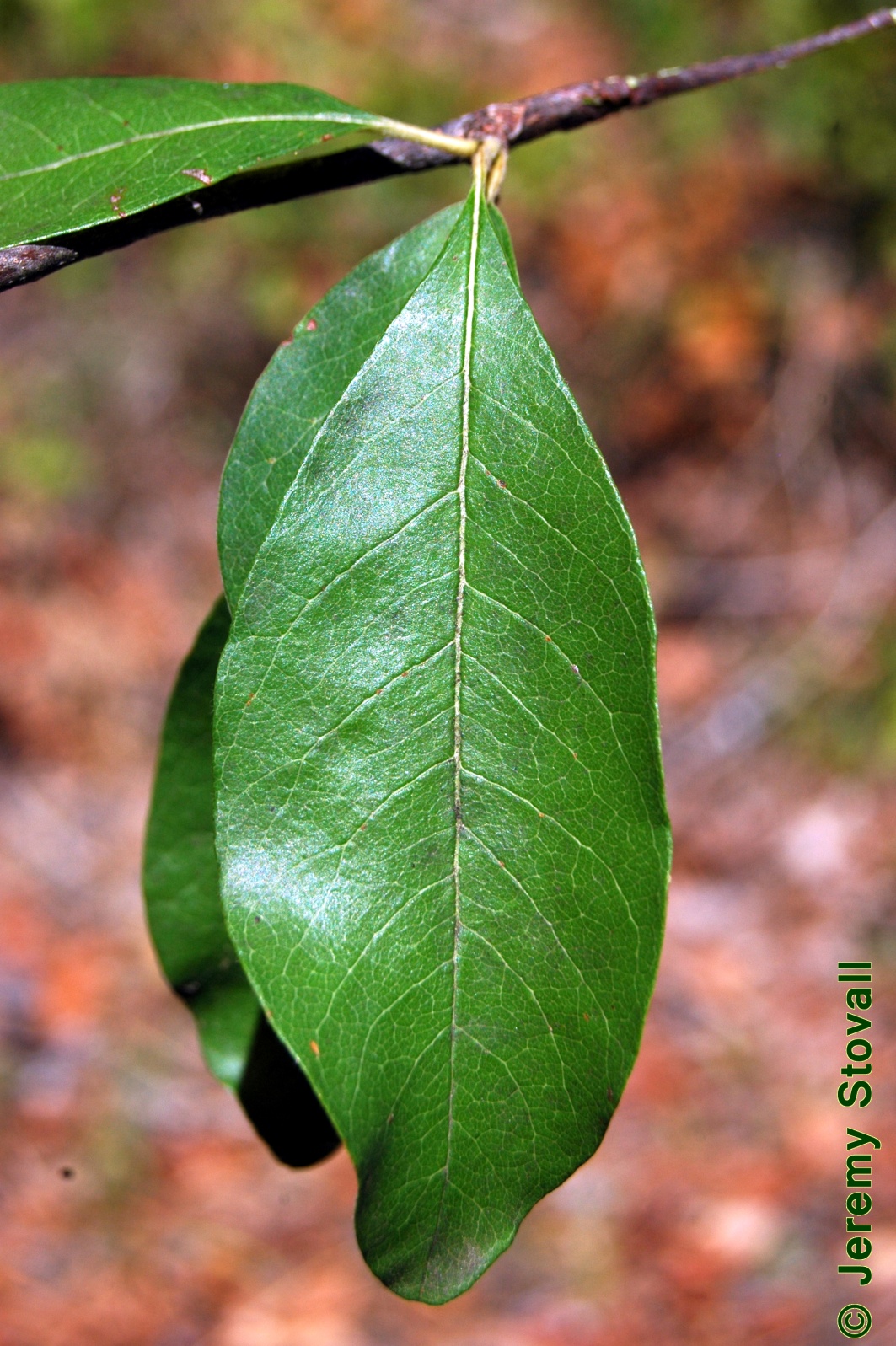 Eastern cottonwood
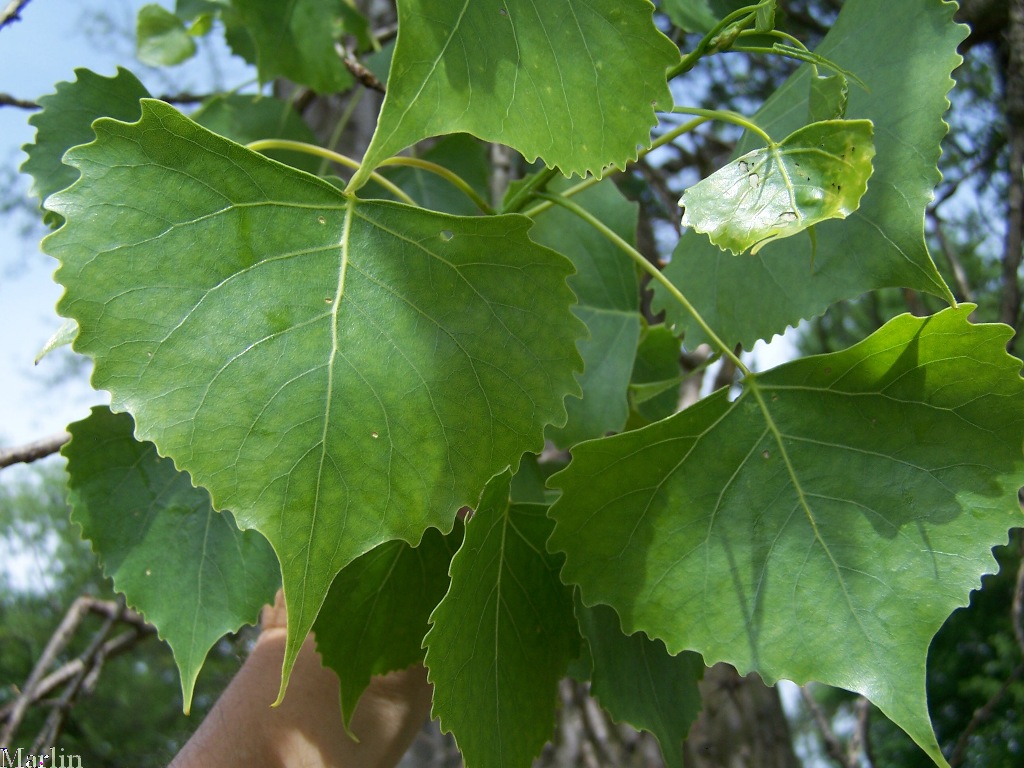 Elm
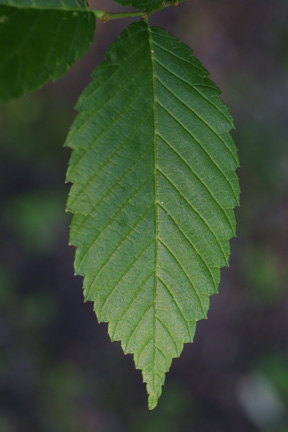 Skunkbush
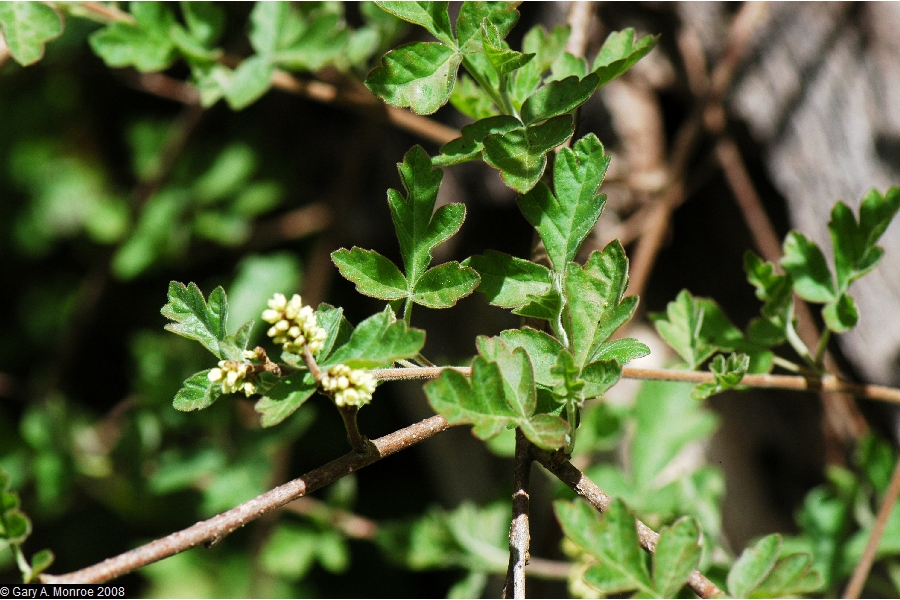 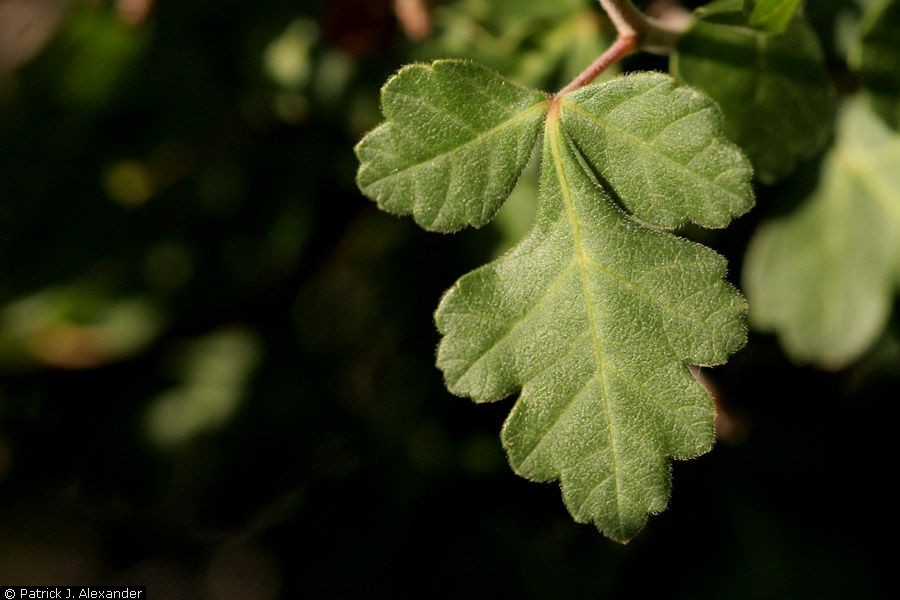 Greenbriar
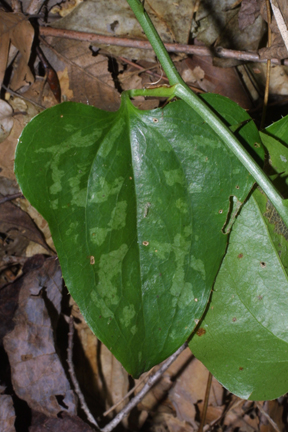 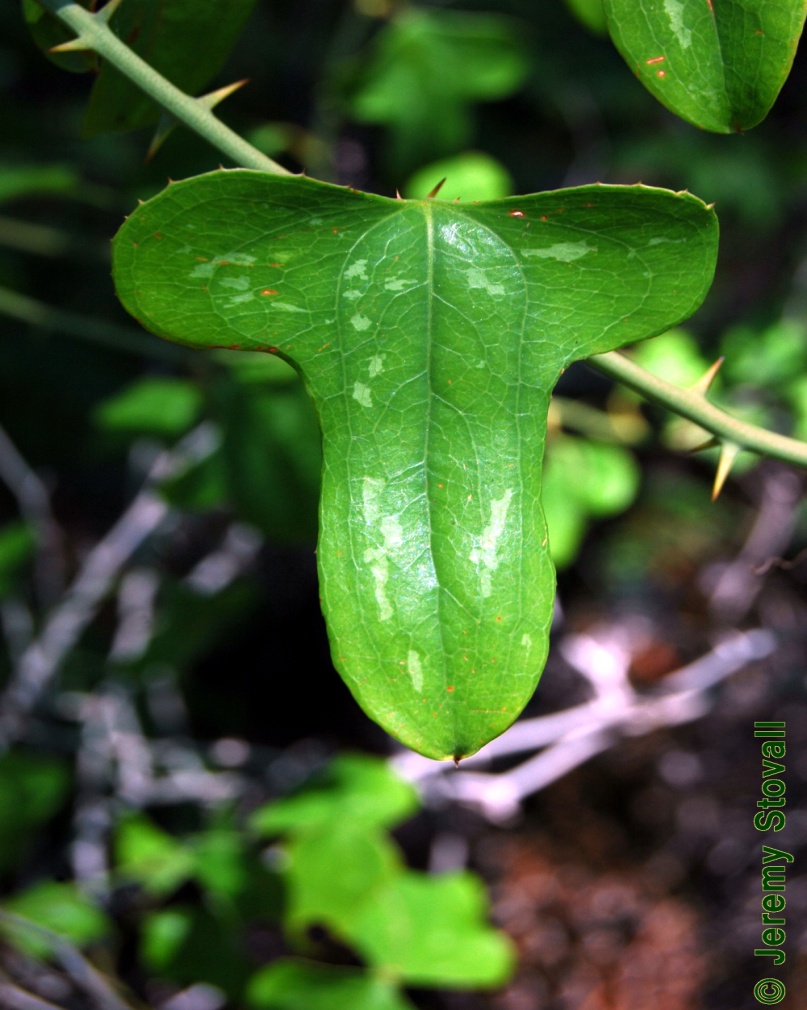 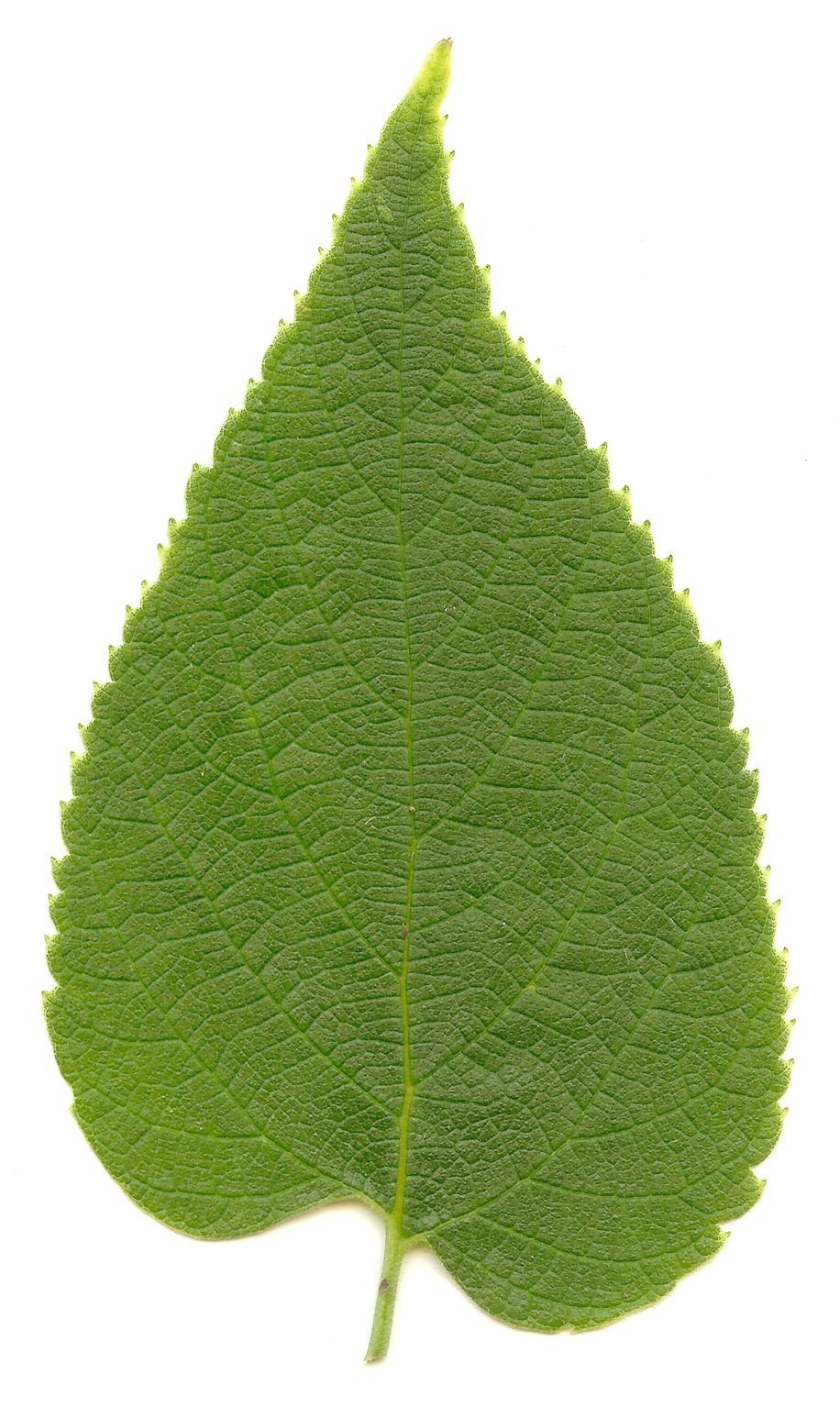 Hackberry
Sumac
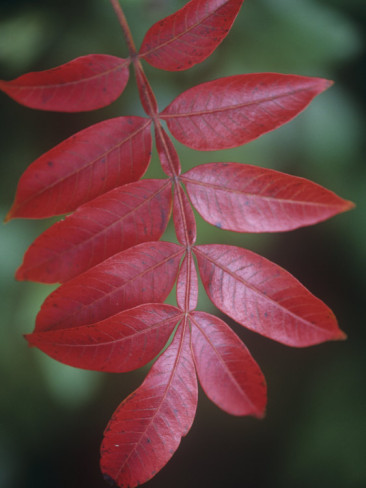 Live oak
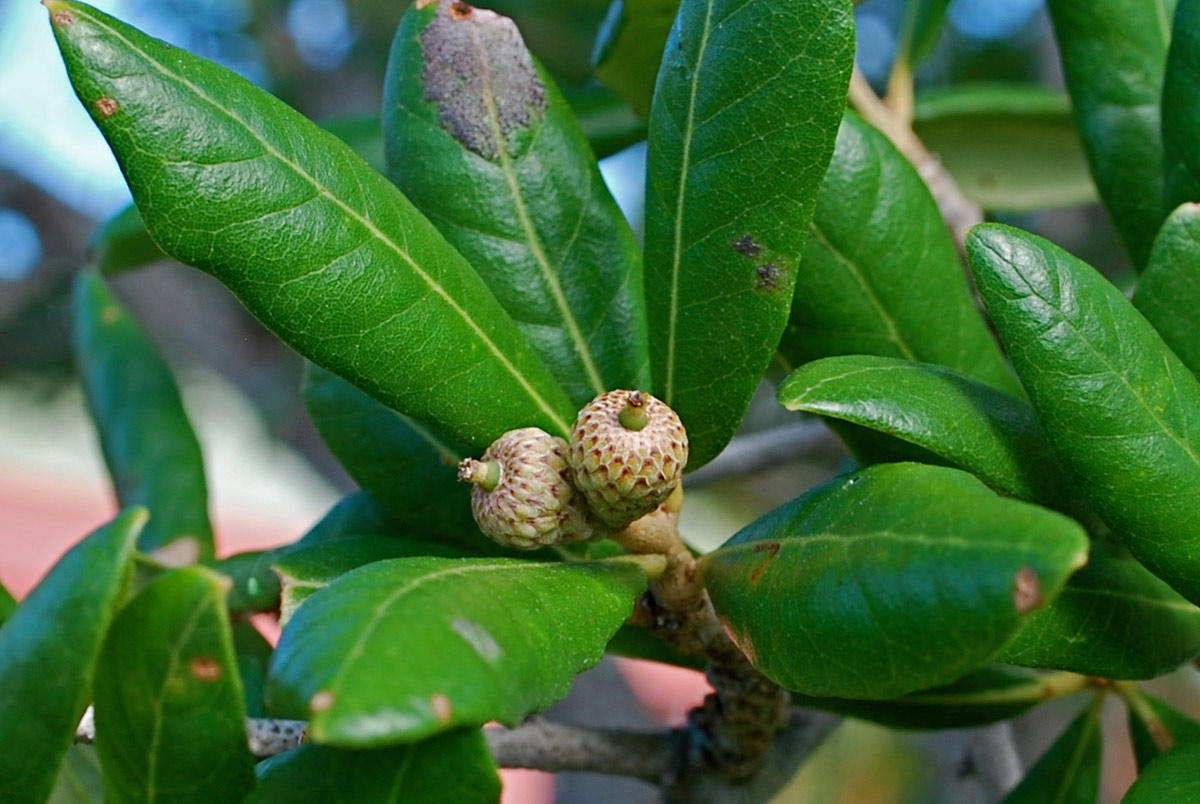 Mesquite
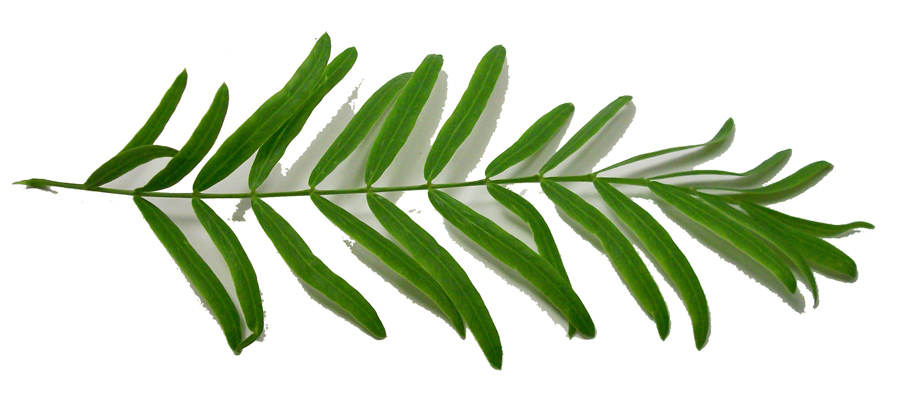 Post Oak
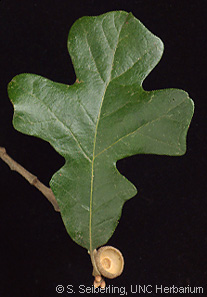 Plum
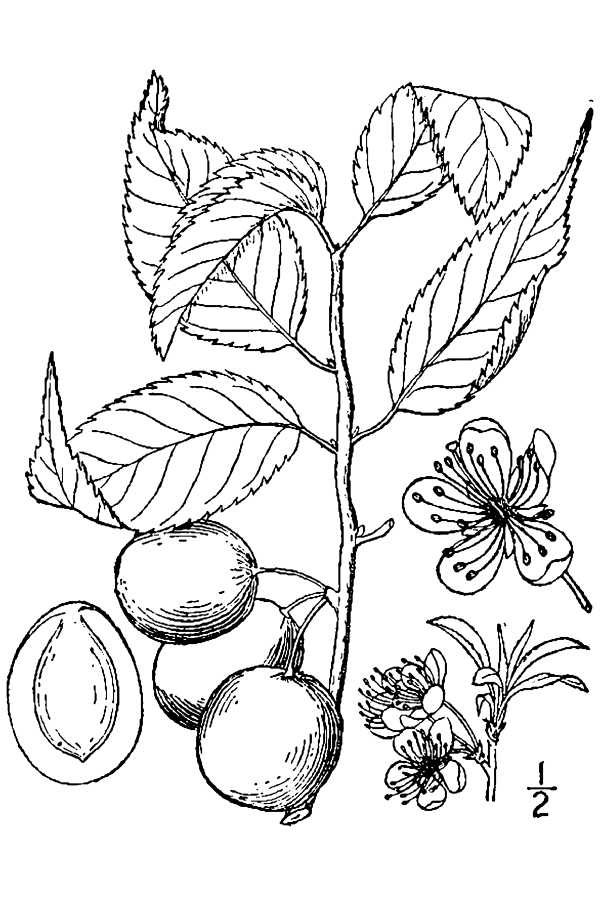 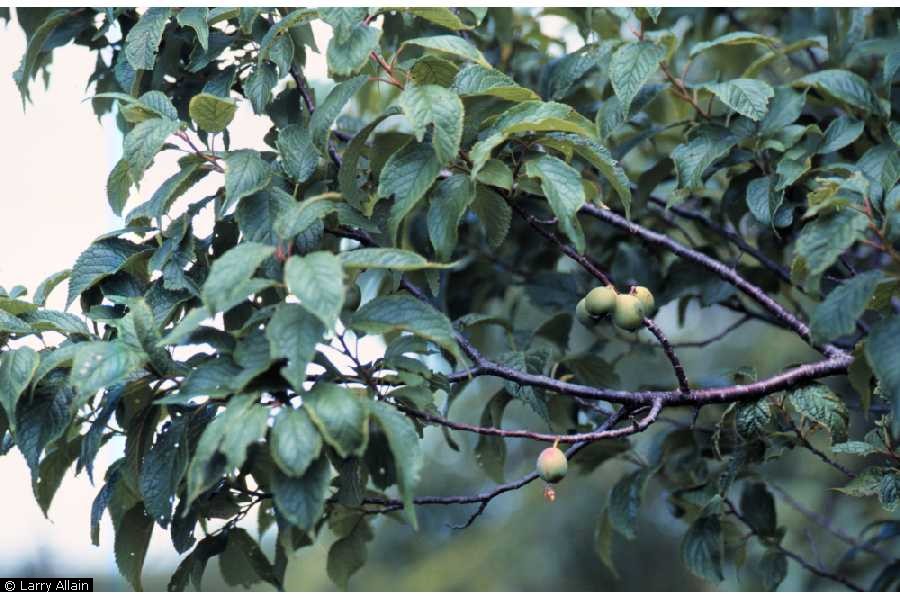 Redbud
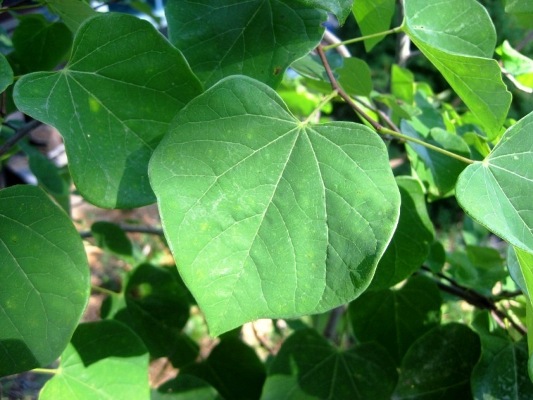 Soapberry
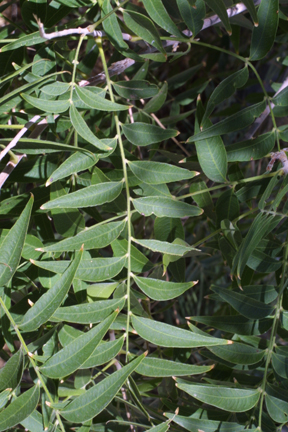